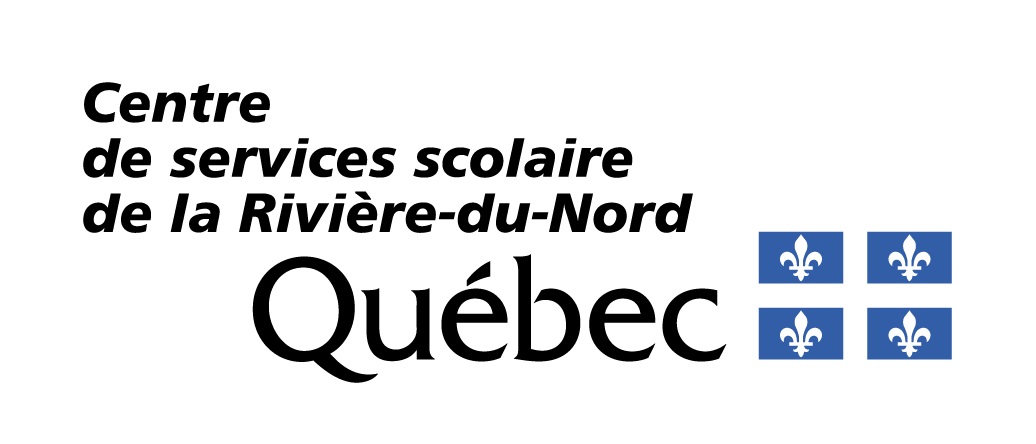 Leçon 2.4.1
Système de freinage 1
‹#›
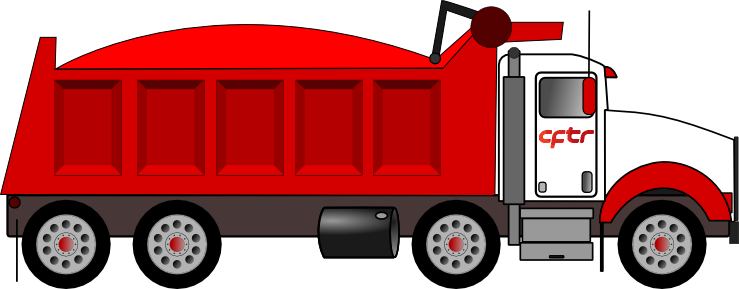 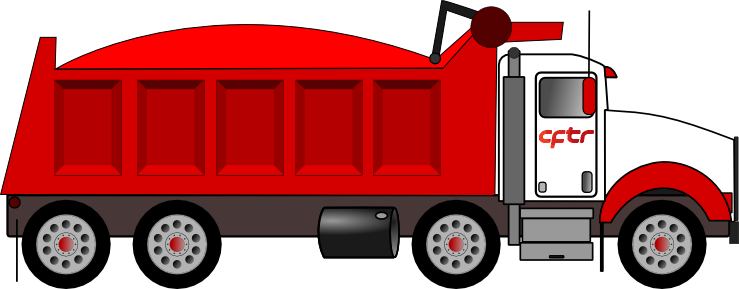 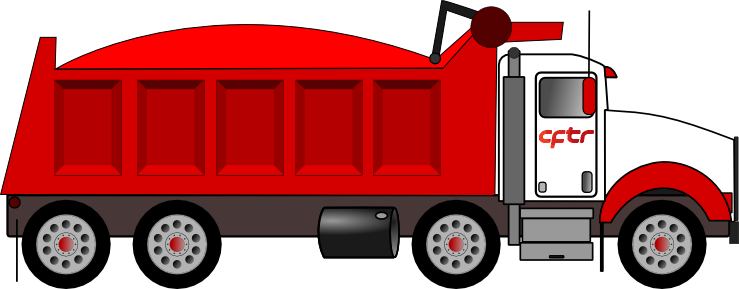 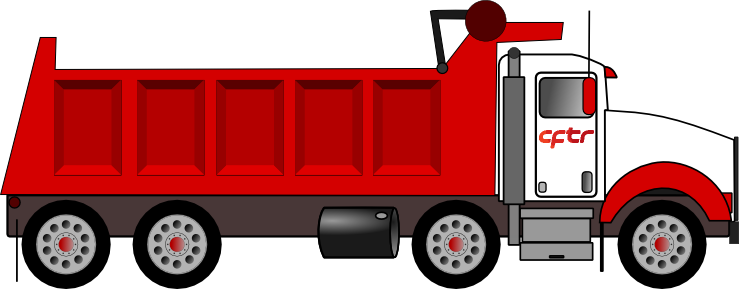 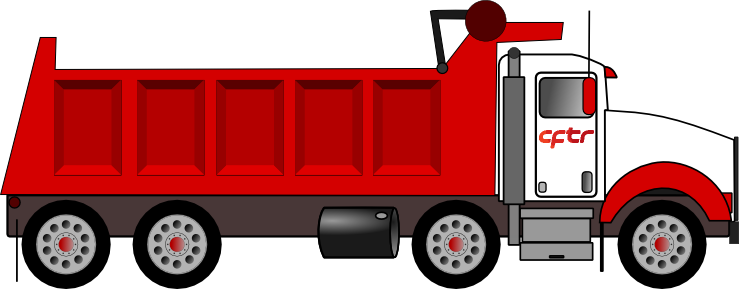 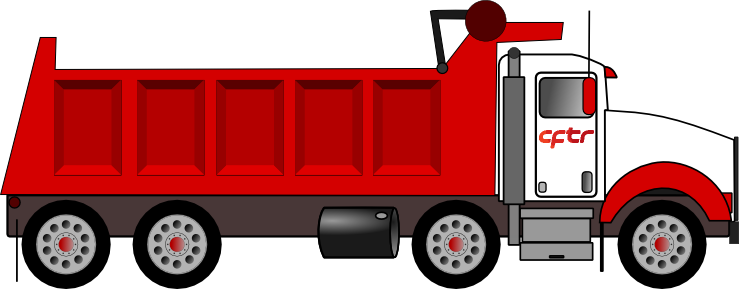 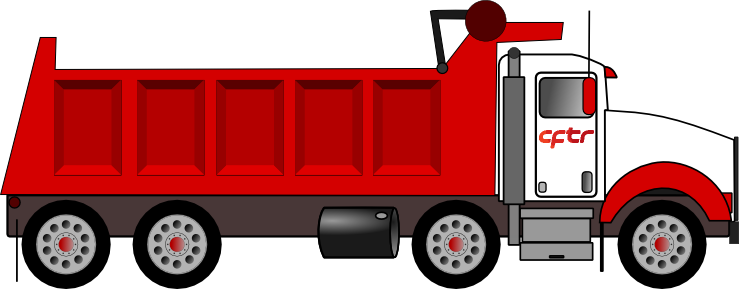 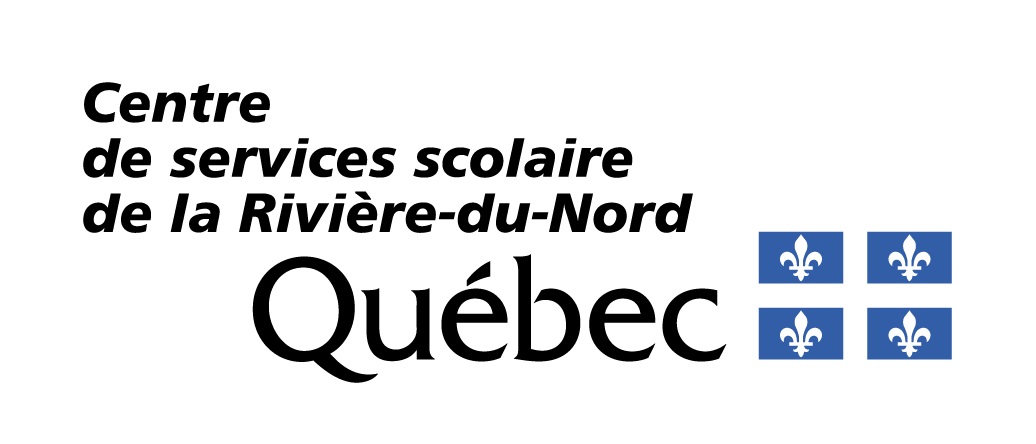 ‹#›
‹#›
l’énergie cinétique
lorsque le poids du véhicule est doublé, la distance de freinage est aussi doublée.(X2)
lorsque la vitesse du véhicule est doublée, la distance de freinage est quatre fois plus longue.(X4)
lorsque le poids et la vitesse sont doublés, la distance de freinage est huit fois plus longue. (X8)
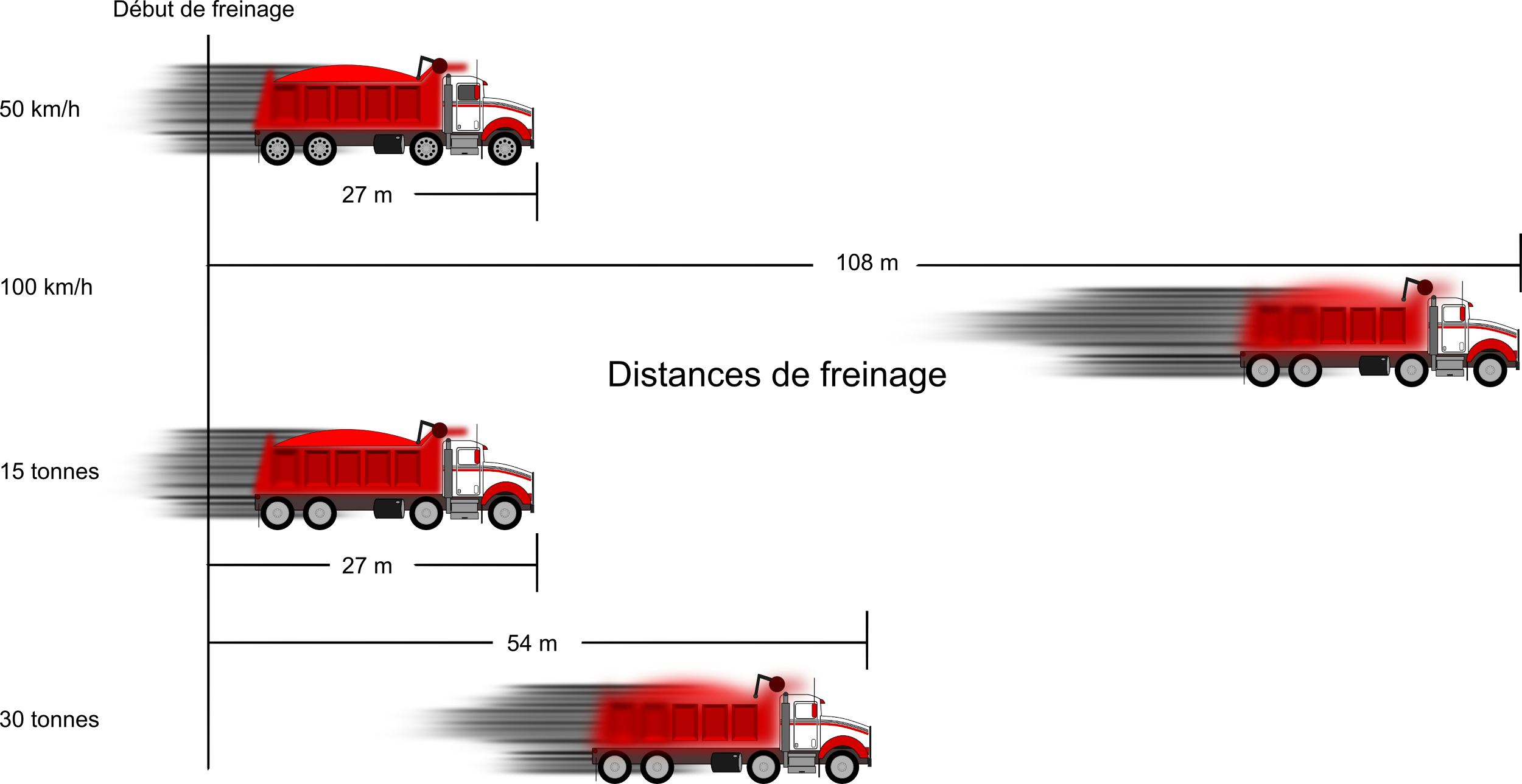 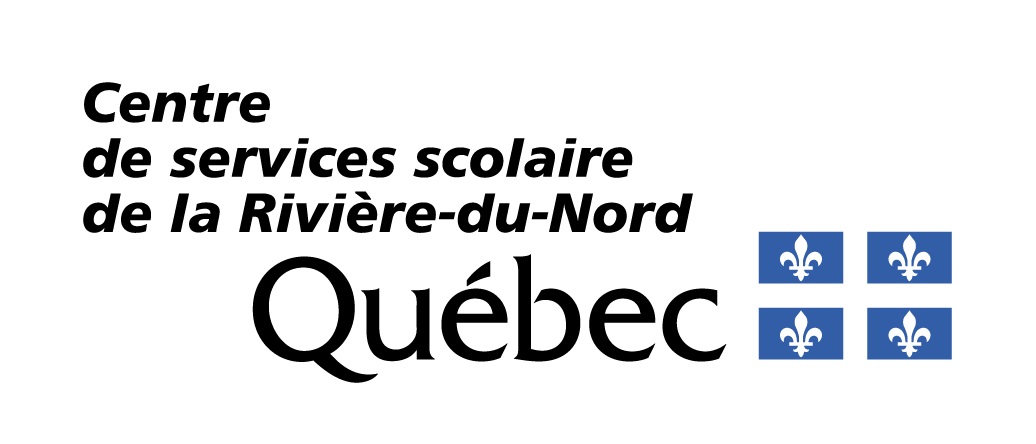 ‹#›
‹#›
[Speaker Notes: 50 km/hr avec 15 tonnes est la distance de freinage repère de 27 m							réf:pages 107 et 108 du CVL
50 km/hr avec 30 tonnes est la distance de freinage de 54 m...X2
100 km/hr avec 15 tonnes est la distance de freinage de 108 m...X4
100 km/hr avec 30 tonnes est la distance de freinage de 216 m et il n’y a pas de dessin...X8]
La friction
Le coefficient de friction entre les pneus et la chaussée affecte aussi la distance de freinage. 
C’est aussi par le processus de friction que l’on exécute le freinage du véhicule.
Il faut toujours tenir compte de l’état de la chaussé, car celle-ci affecte votre distance de freinage à la hausse
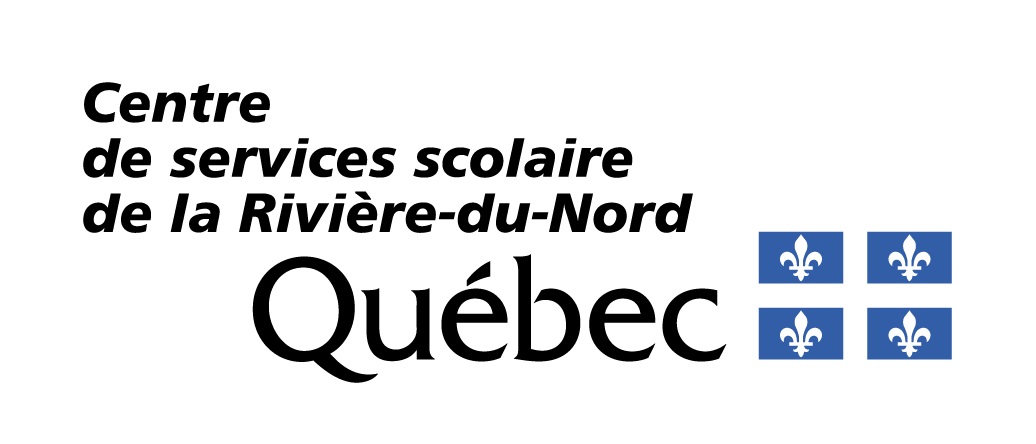 ‹#›
[Speaker Notes: réf:p108 du CVL]
Puissance de freinage
L’air compressé
Le levier réglable et l’effet de levier
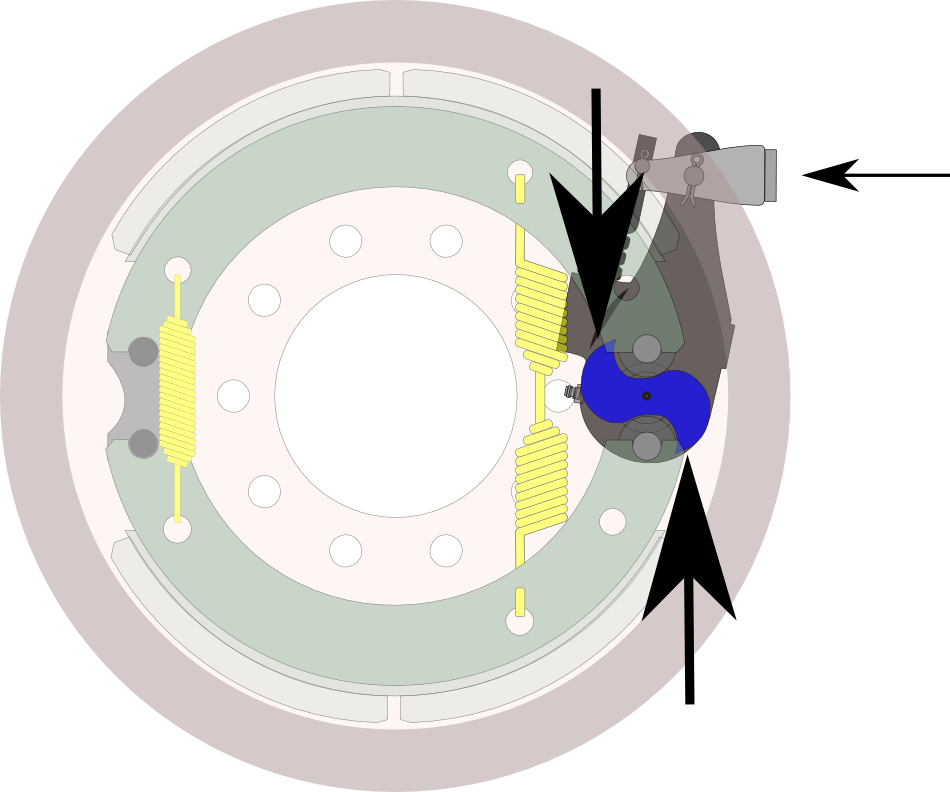 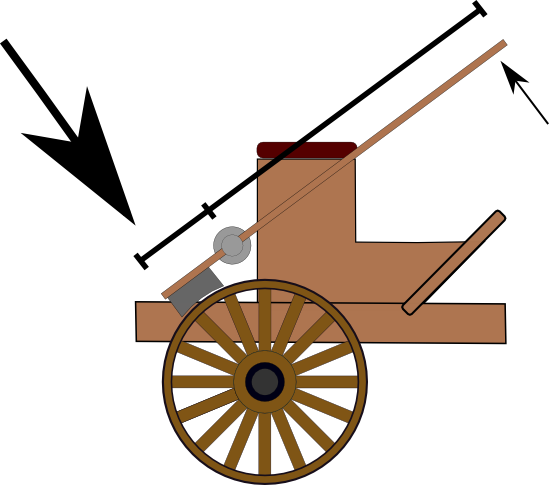 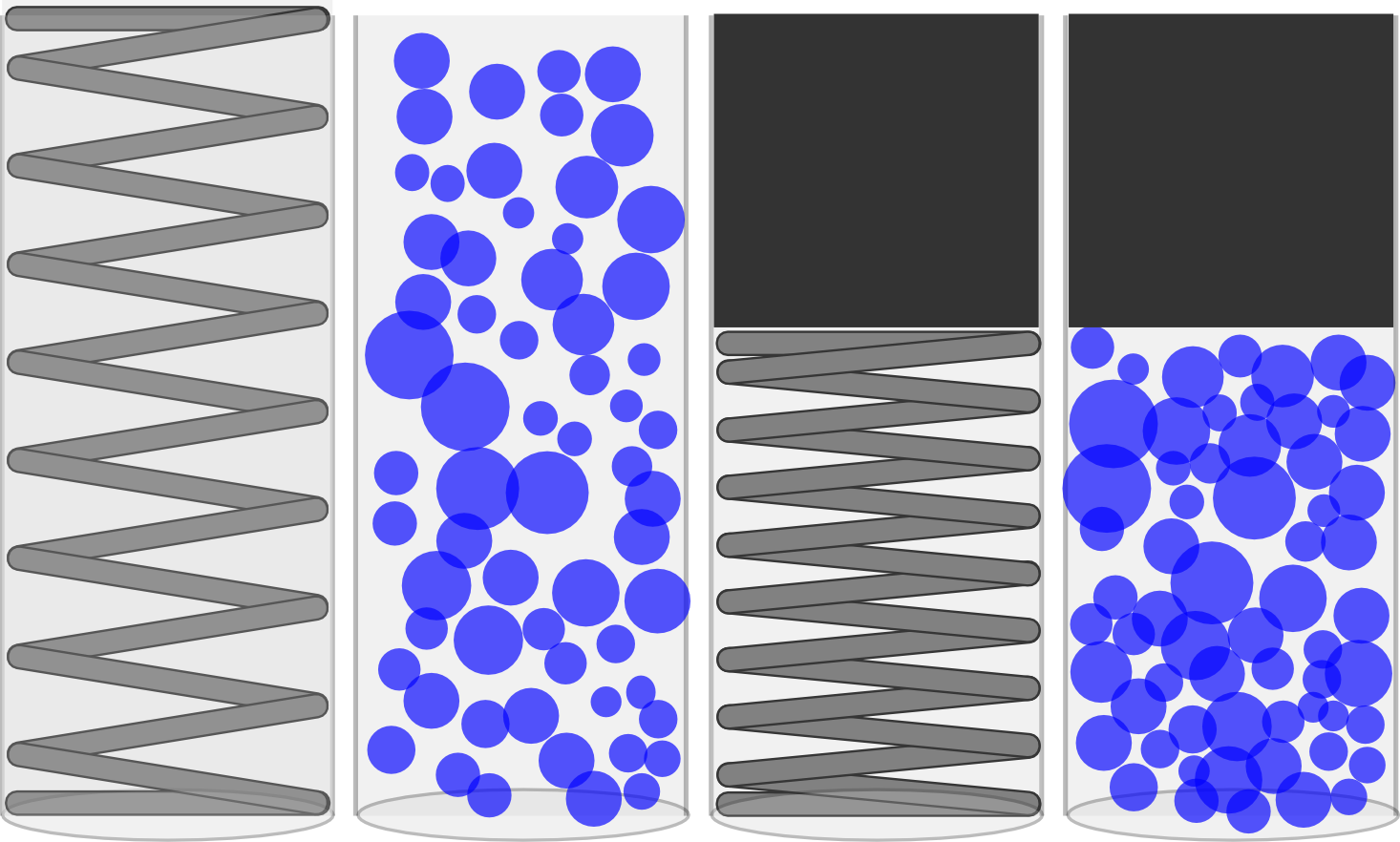 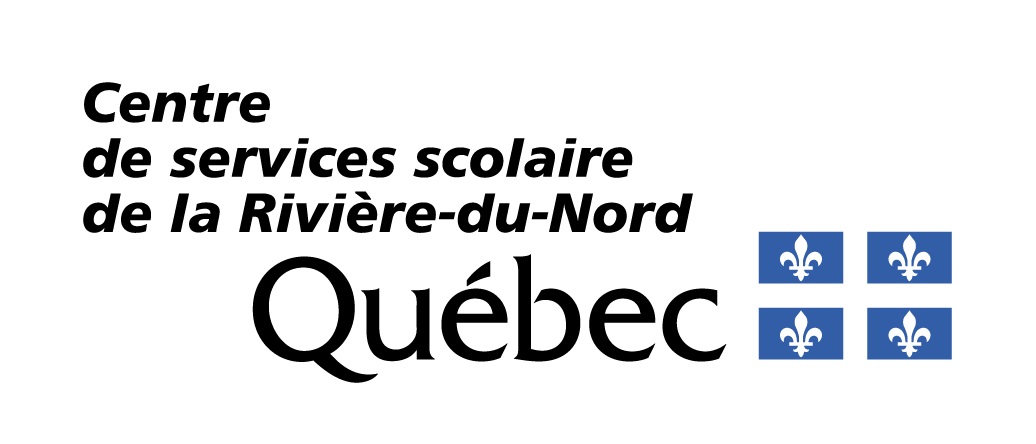 ‹#›
La friction et la puissance de freinage provoquent de la chaleur
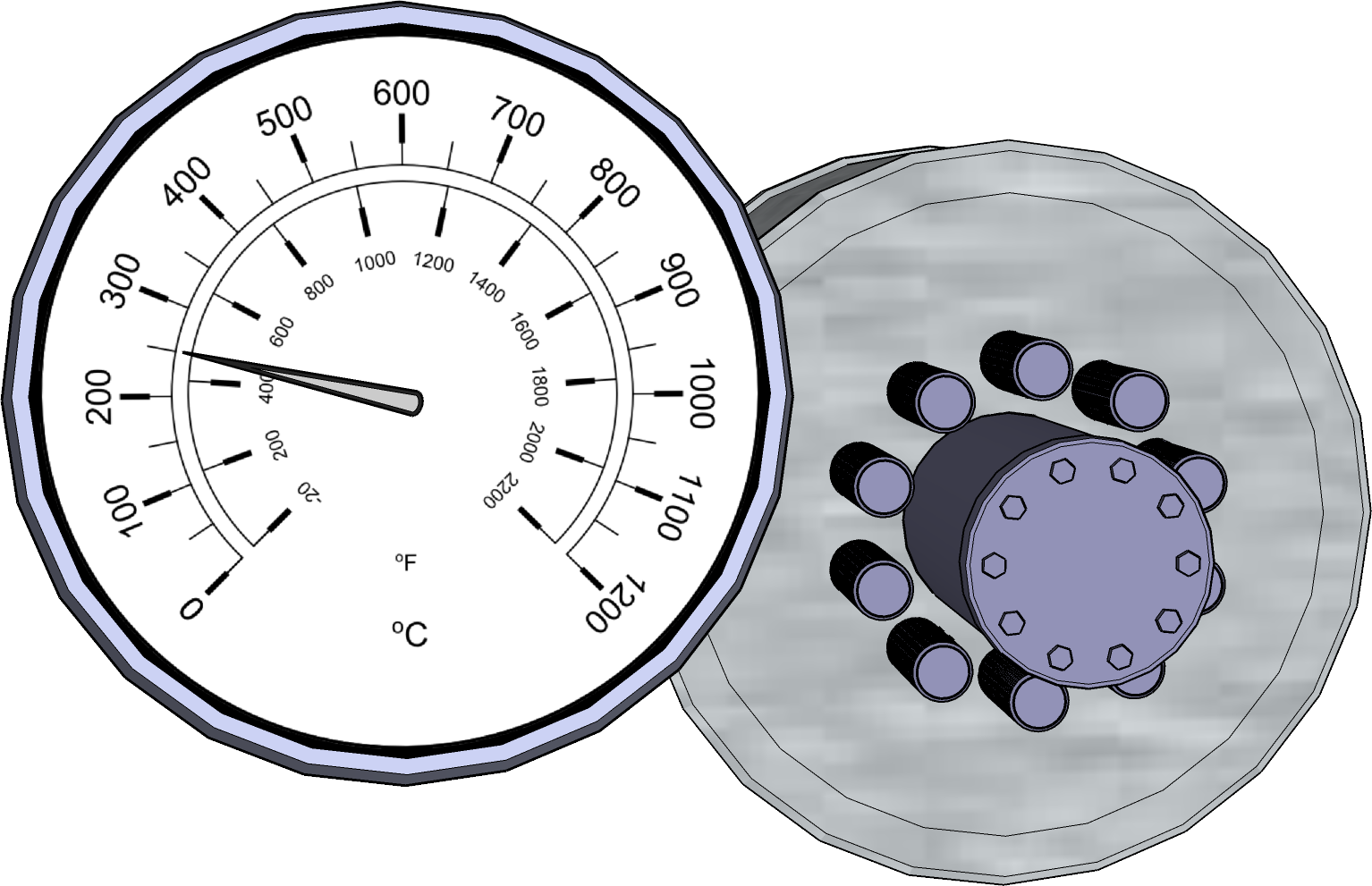 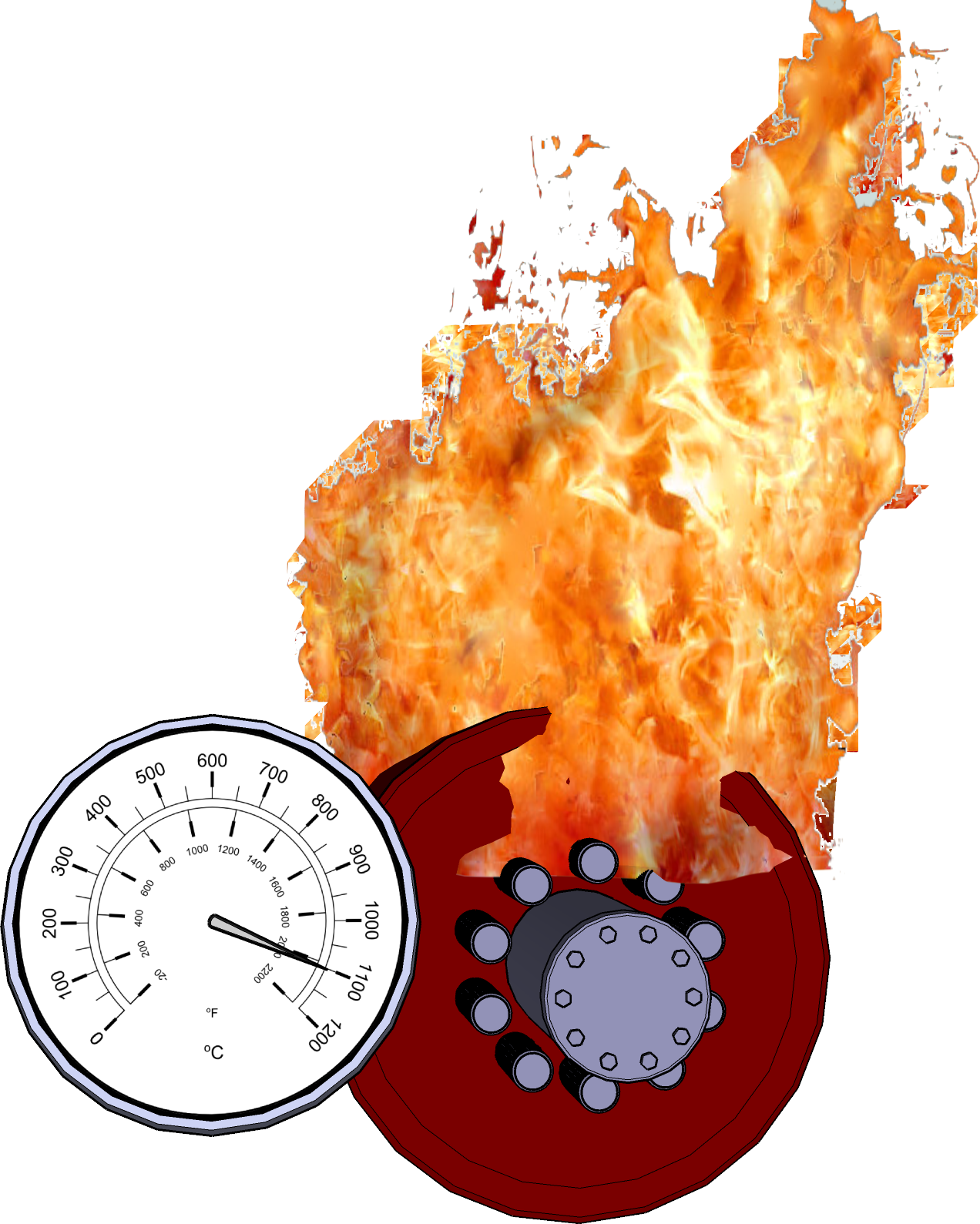 Freinage normal à basse vitesse.
Freinage normal à haute vitesse ou dans une descente à basse vitesse.
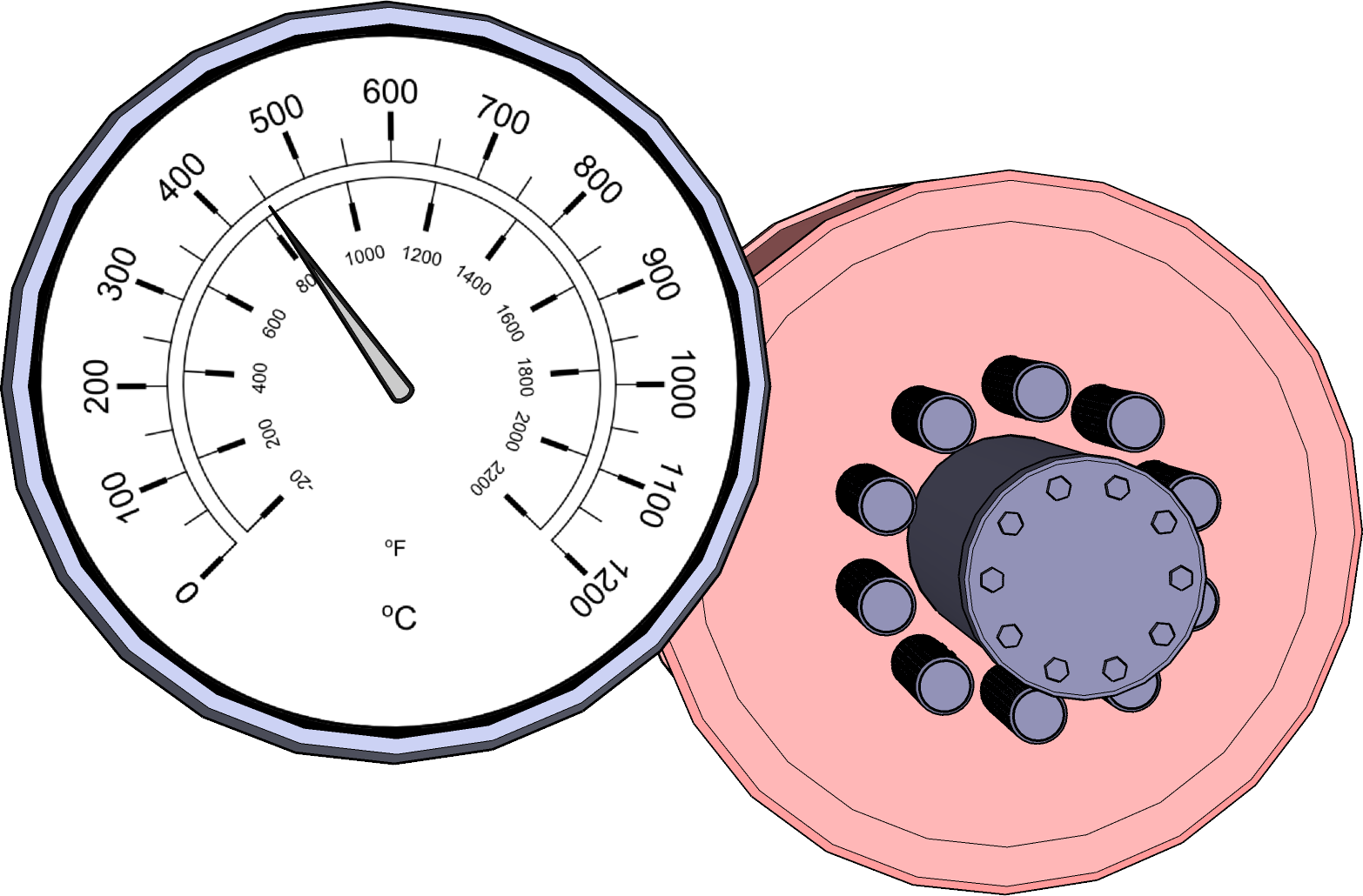 Freinage abusif lors d’une longue descente à trop grande vitesse.
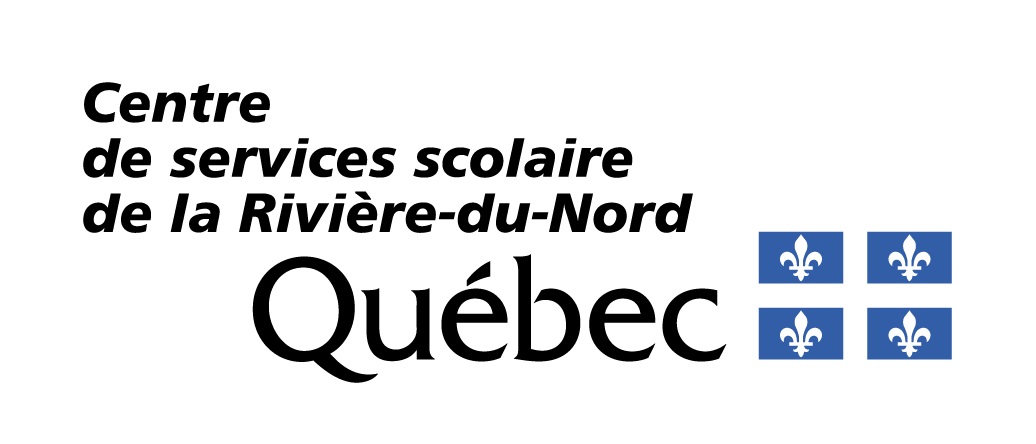 ‹#›
[Speaker Notes: réf:p.108 du CVL]
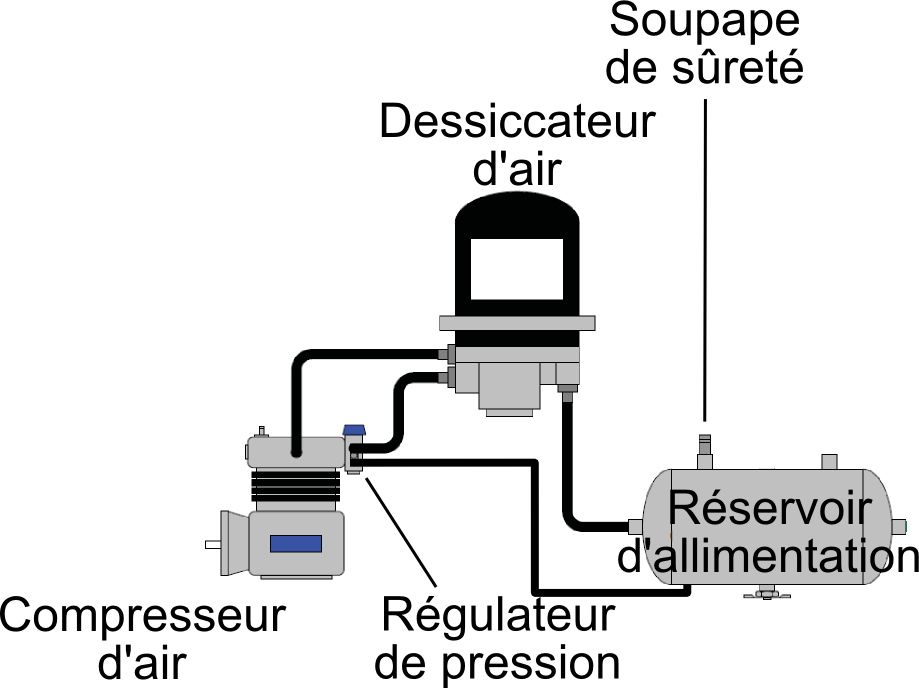 VIDÉO
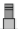 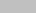 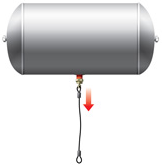 Réservoir
d’alimentation
alimentati
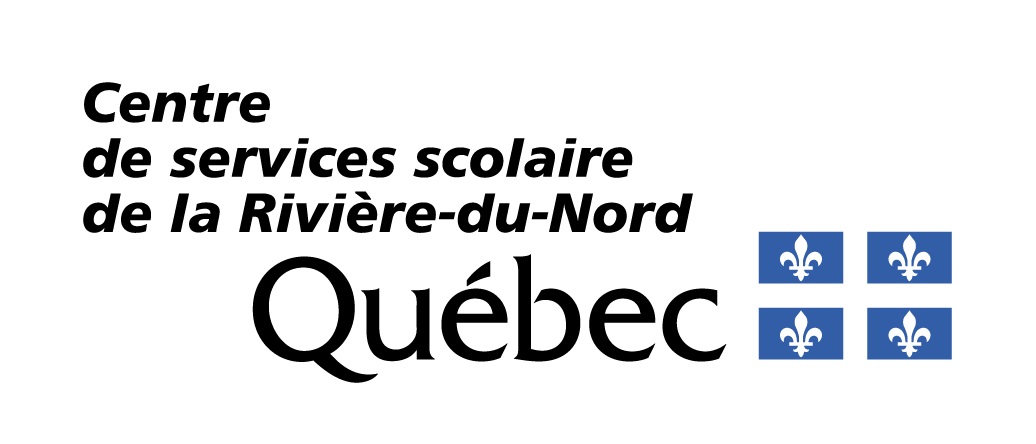 ‹#›
‹#›
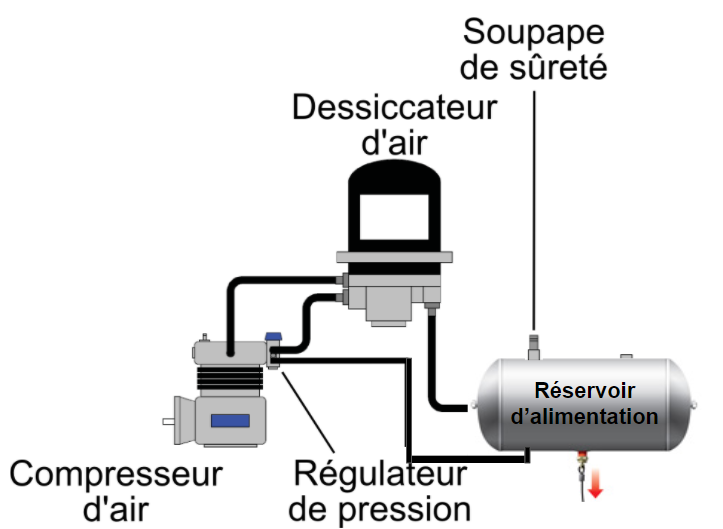 Le compresseur d’air
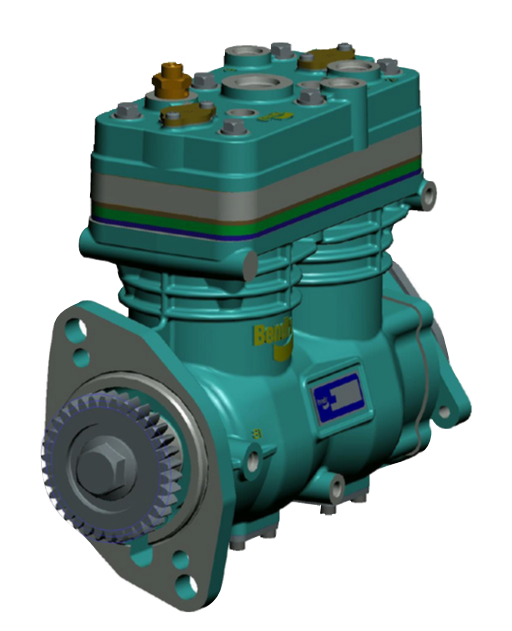 Son rôle: alimenter en air comprimé le réservoir d'alimentation
Dans un système de freinage pneumatique, une partie de la puissance nécessaire au freinage provient de l’air comprimé. Le compresseur d’air pompe de l’air sous pression dans des réservoirs.
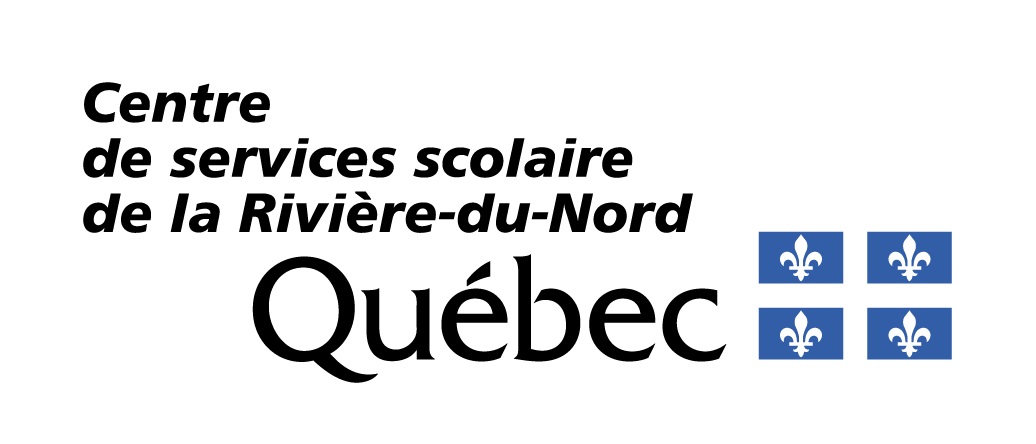 ‹#›
[Speaker Notes: Le compresseur est entraîné par la rotation du moteur,il est alimenté en air par le filtre à air du moteur et il est lubrifié par l’huile moteur.]
Dessiccateur d’air: “Assécheur d’air”; “Épurateur d’air”
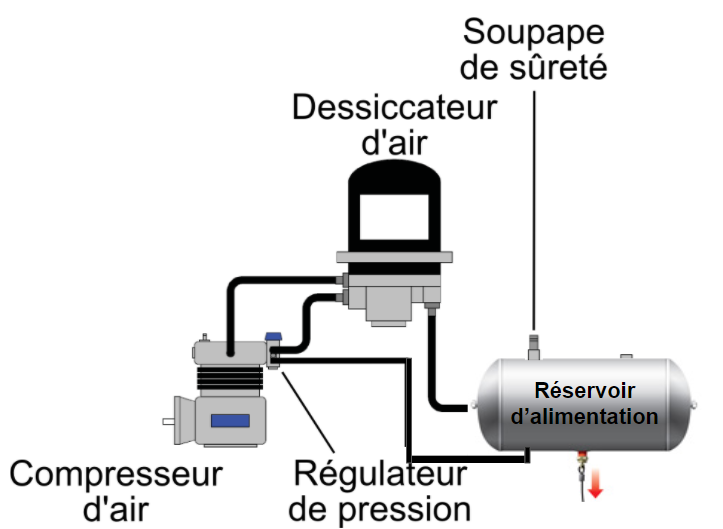 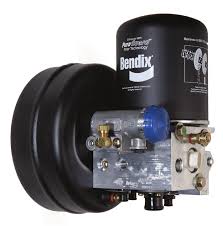 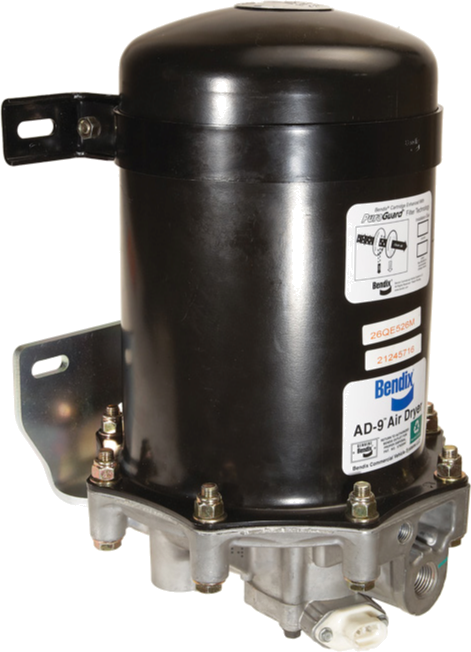 Le dessiccateur d’air installé entre le compresseur et le réservoir d’alimentation évacue l’humidité contenue dans l’air comprimé
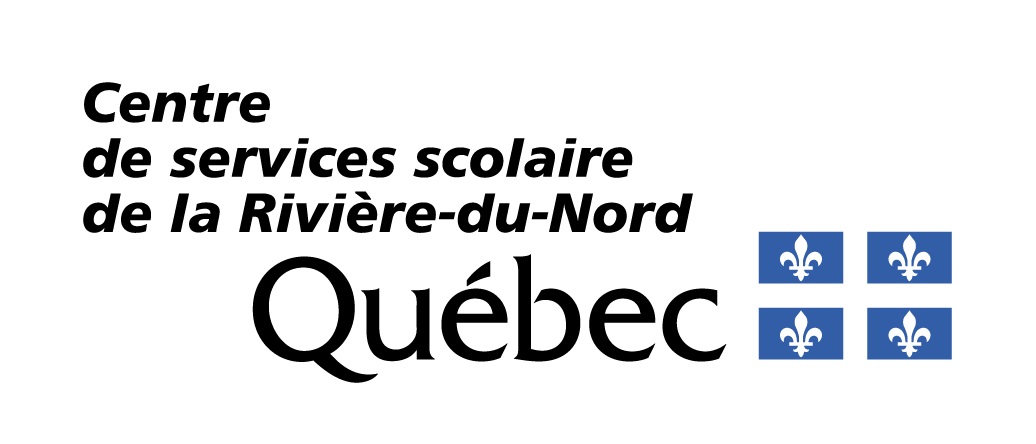 ‹#›
[Speaker Notes: Un élément chauffant est installé sous l’assécheur d’air afin d’empêcher l’humidité de geler.]
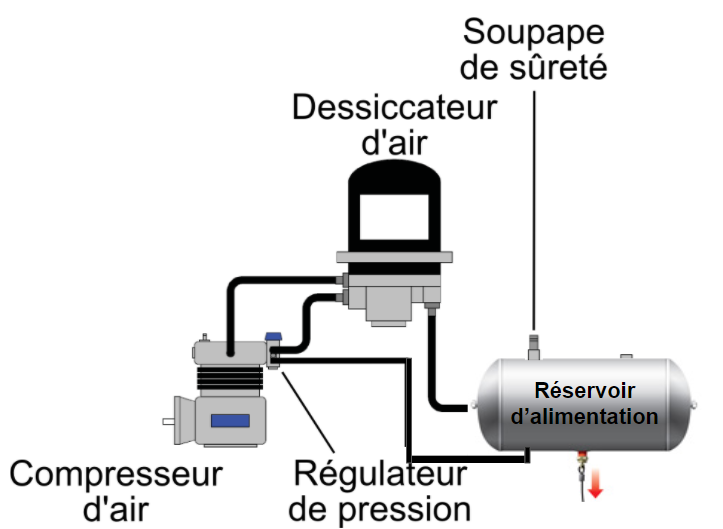 Le réservoir d’alimentation
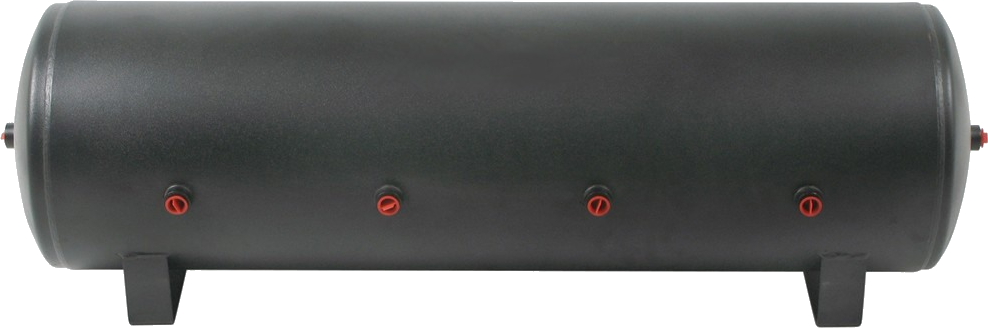 Le réservoir d’alimentation emmagasine l’air comprimé qui provient du compresseur.
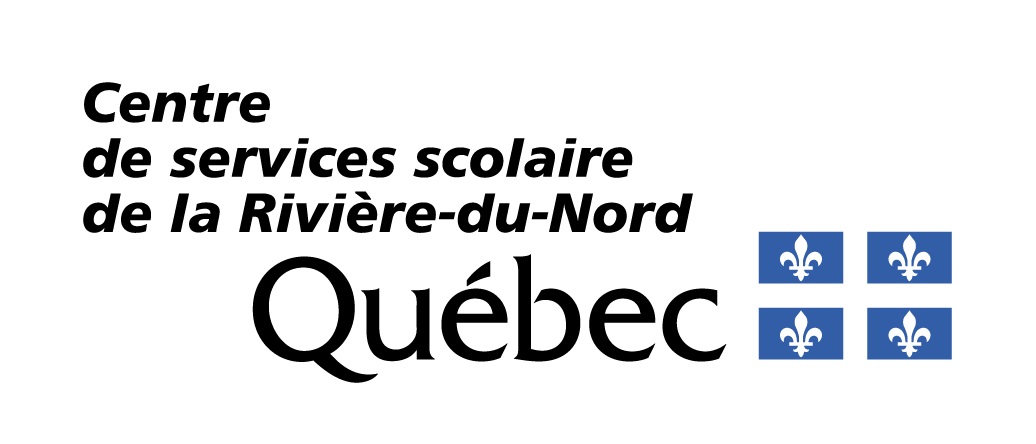 ‹#›
[Speaker Notes: Il alimente le circuit primaire et secondaire.]
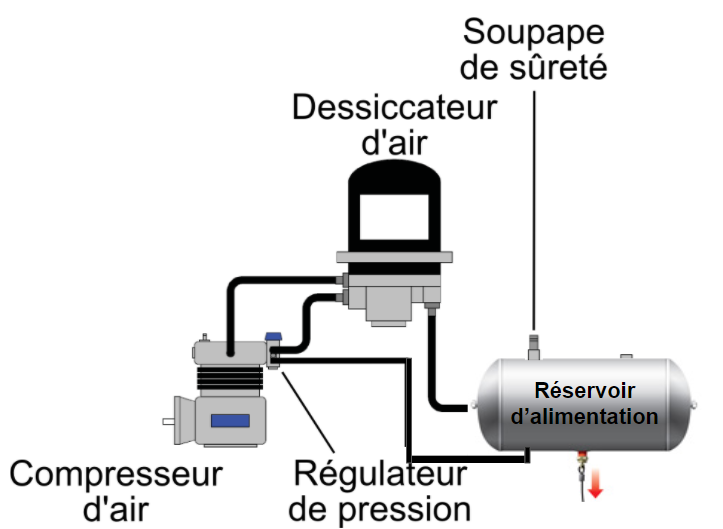 Le régulateur de pression
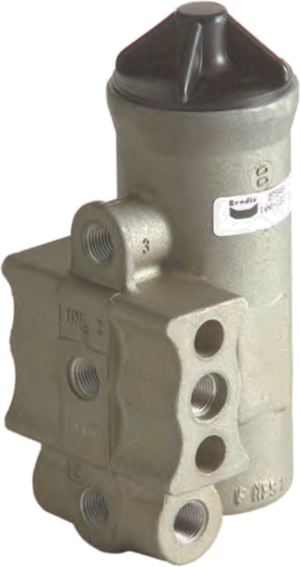 Son rôle: démarrer le compresseur à un minimum de 80 psi “début du cycle de pompage” et l’arrêter entre 117 et 137 psi “fin du cycle de pompage”
Le régulateur de pression contrôle les pressions d’air minimal et maximal du système pneumatique en plus de commander la purge de l’assécheur d'air (dessiccateur).
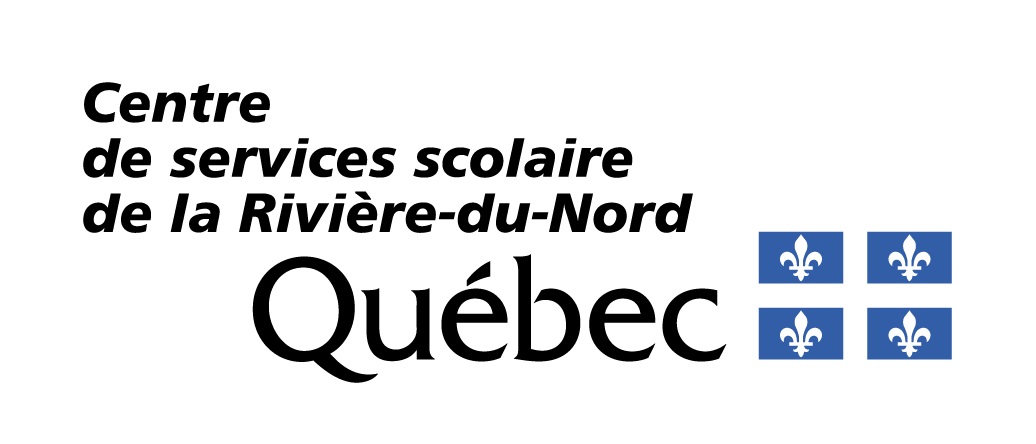 ‹#›
[Speaker Notes: Le régulateur de pression est habituellement préréglé entre 100 à 105 psi pour le démarrage et 20 psi de plus pour l’arrêt.				réf:p 97 et 98 du CVL pour le circuit]
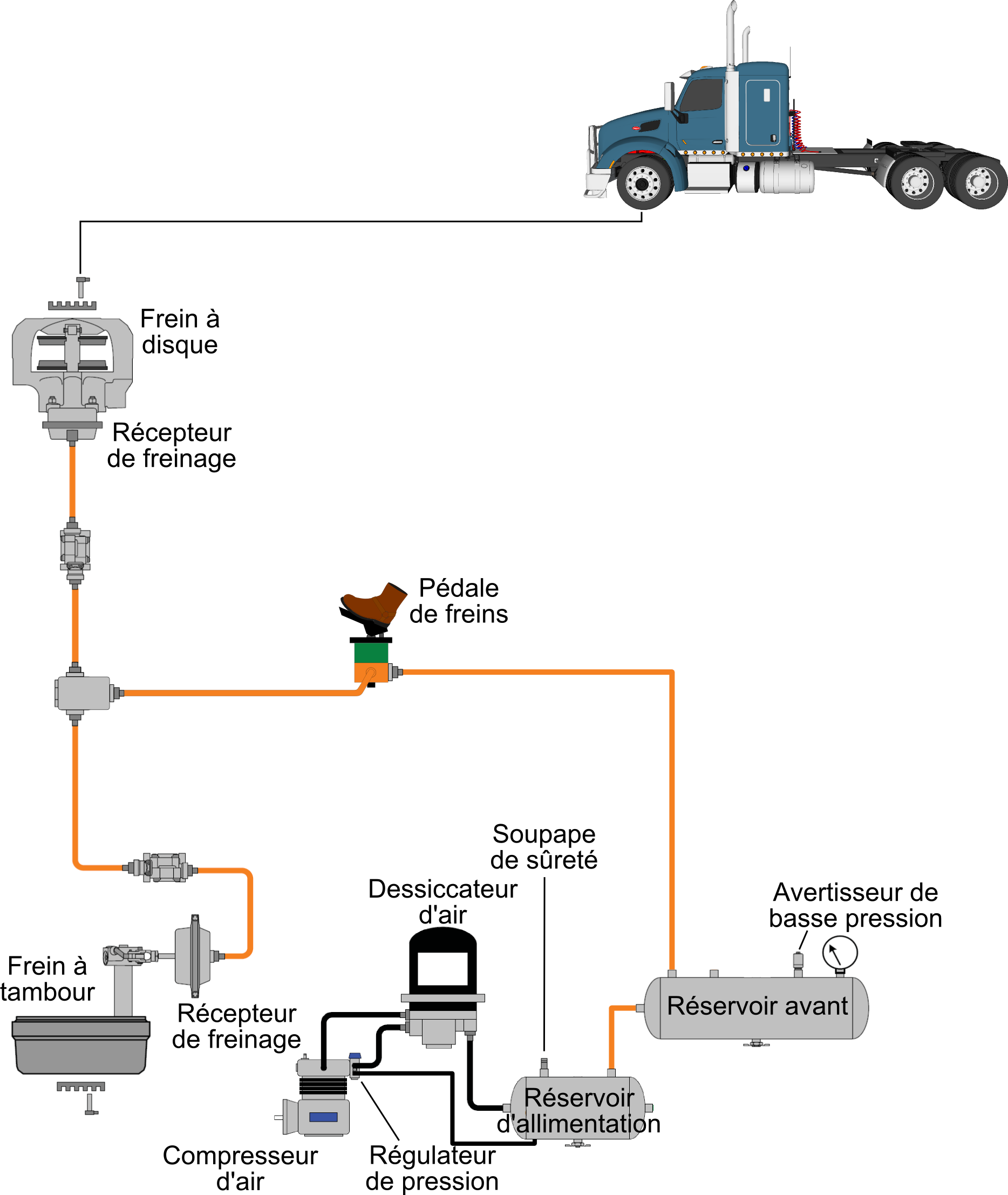 Le circuit secondaire (S ou 2) 
des réservoirs de service
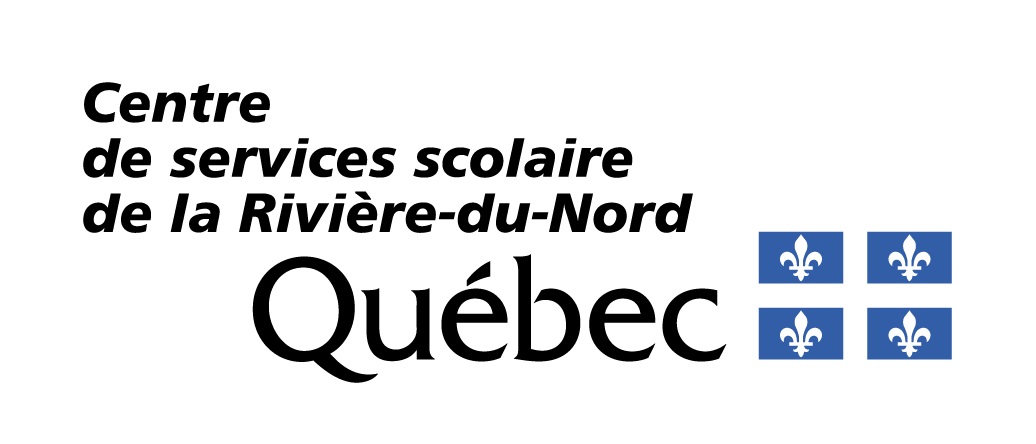 ‹#›
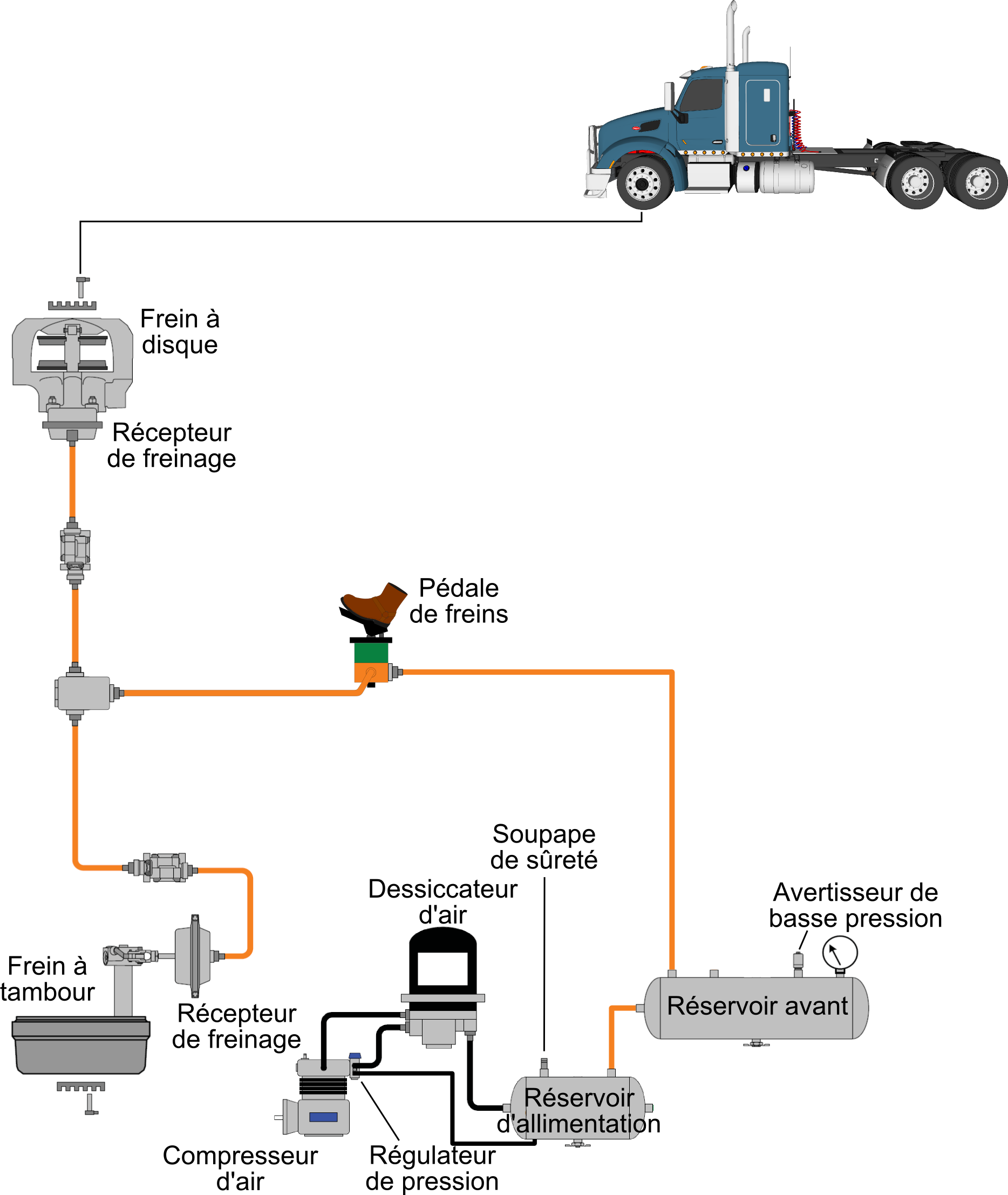 Le réservoir secondaire 
(réservoir de service)
Le réservoir secondaire emmagasine l’air compressé qui provient du réservoir d’alimentation.
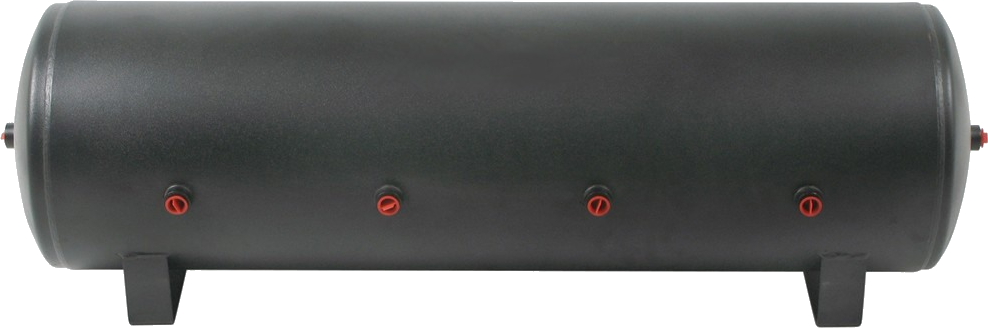 Il est muni d’un avertisseur de basse pression
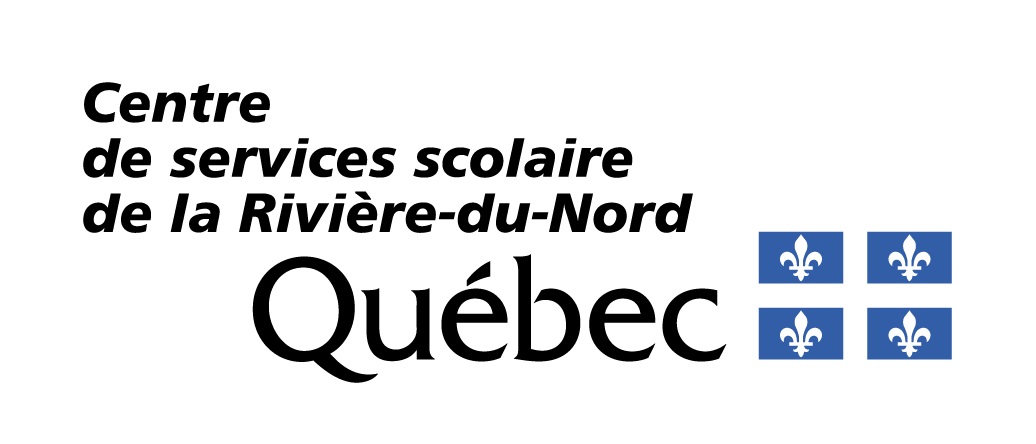 ‹#›
[Speaker Notes: L’avertisseur de basse pression est relié à un témoin lumineux et sonore, il doit s’enclencher à un minimum de 55 psi.
réservoir de service, car à la SAAQ  c’est le terme utilisé pour l’apprenti.]
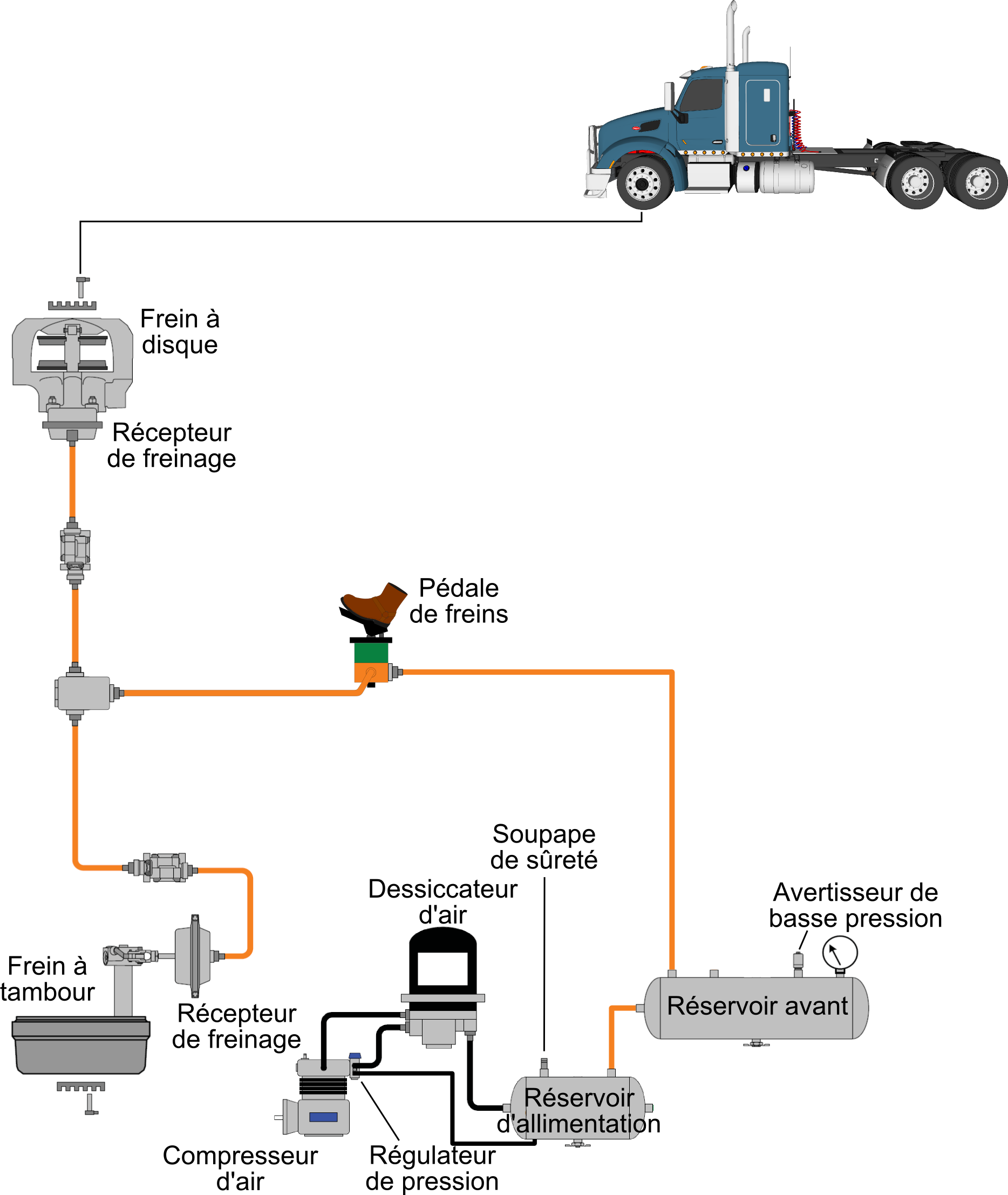 La pédale de freins
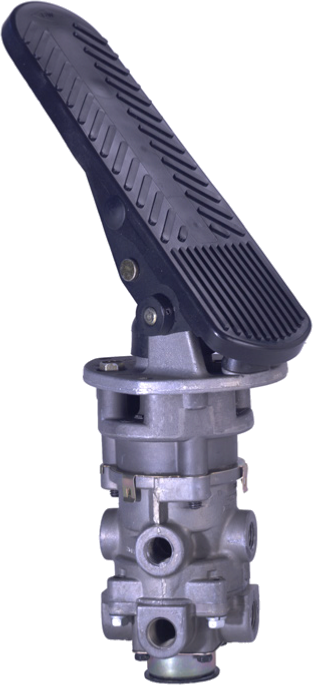 La pédale de freins permet au conducteur d’actionner les freins.
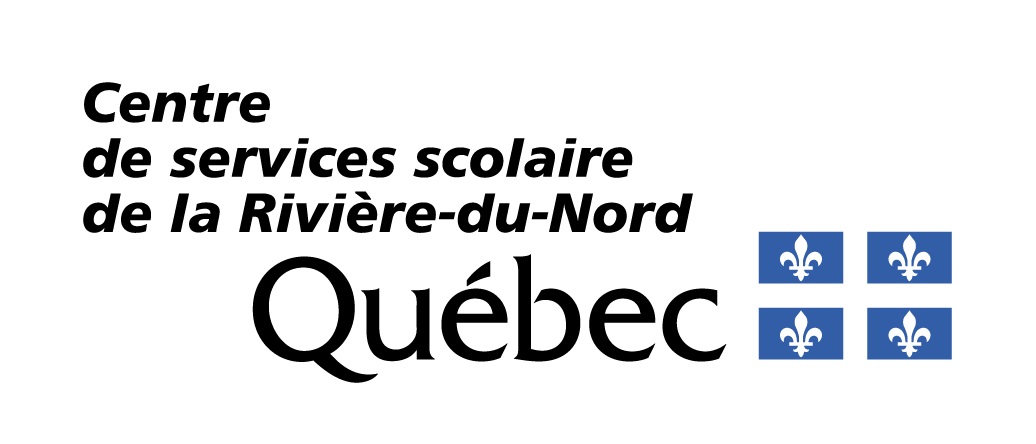 ‹#›
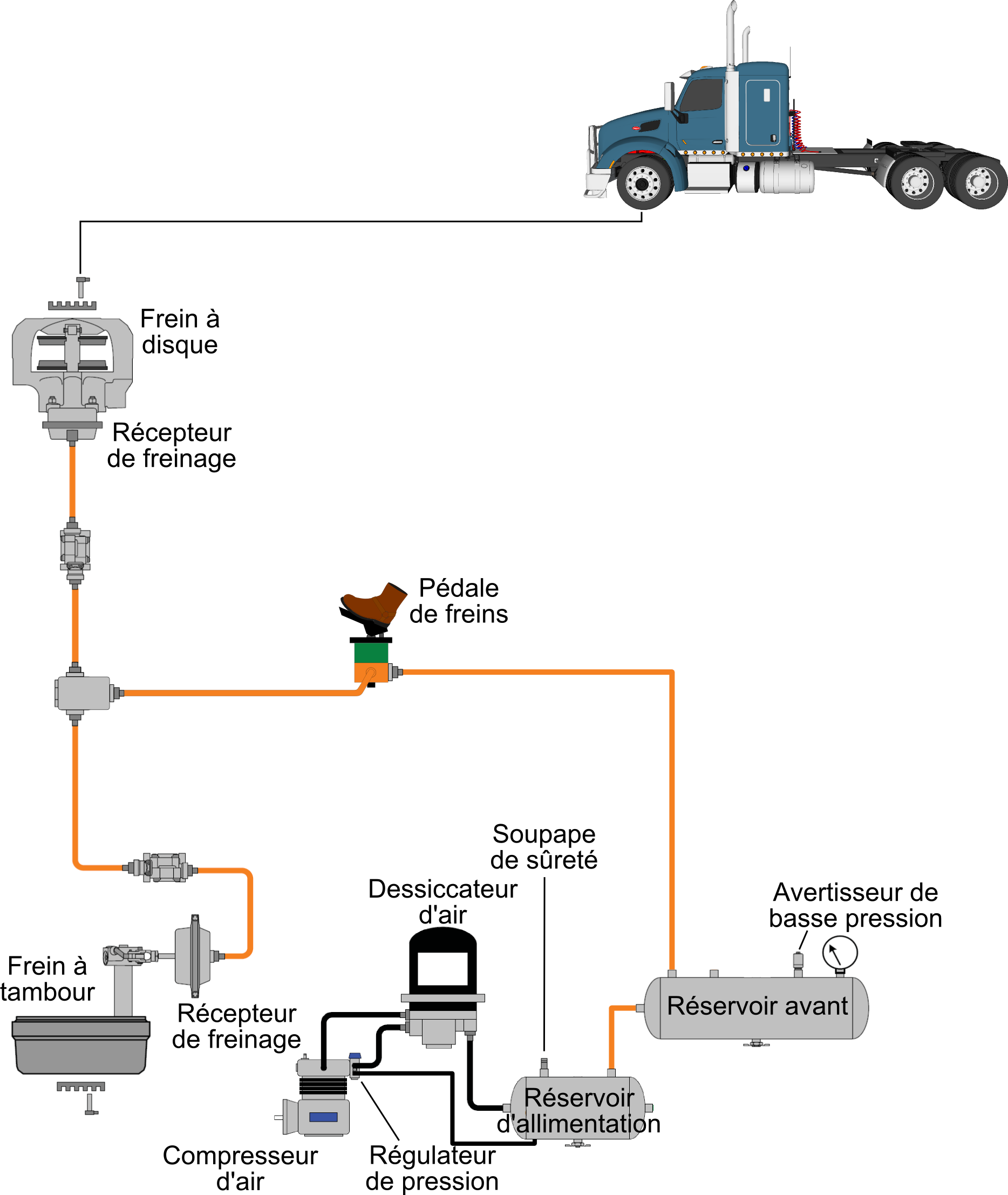 Le récepteur de freinage simple
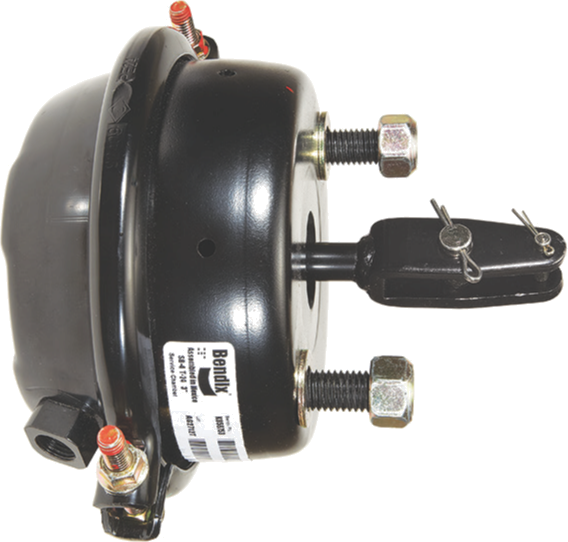 Le récepteur de freinage agit à l’aide de l’air comprimé comme un multiplicateur de force qui soumettra une pression sur le levier réglable.
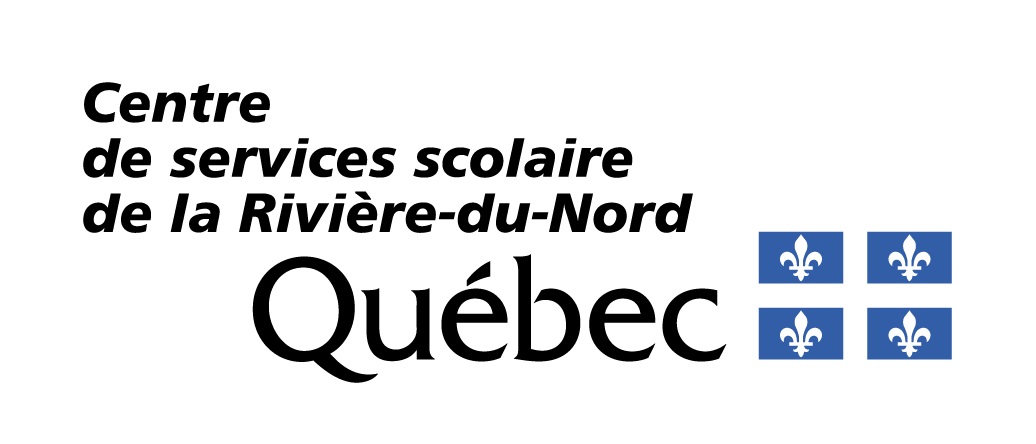 ‹#›
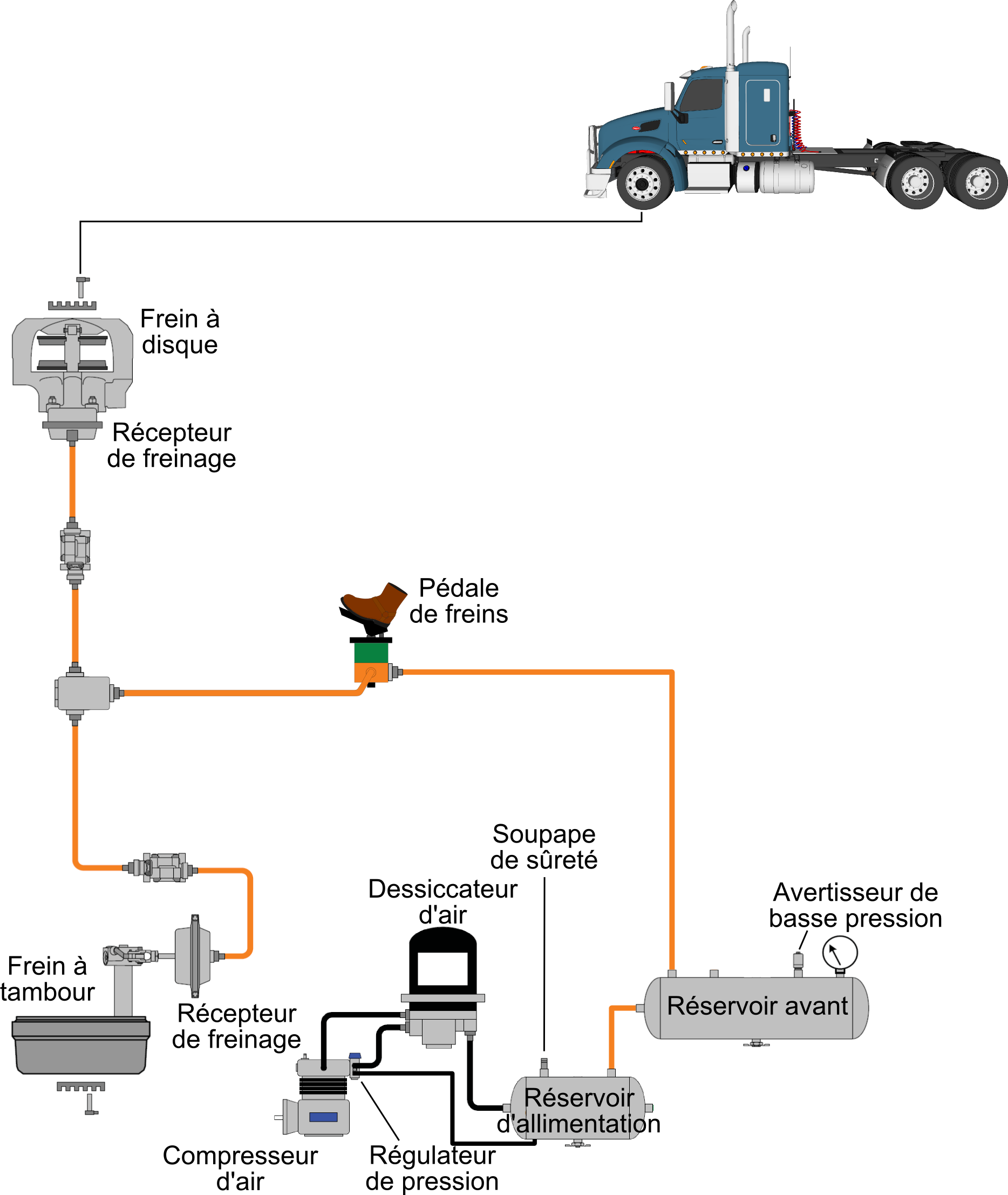 Le levier réglable
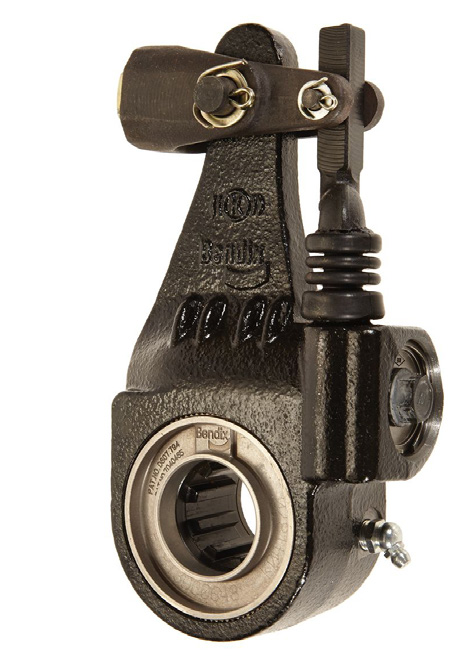 Le levier réglable agit lui aussi comme un multiplicateur de force par son effet de levier
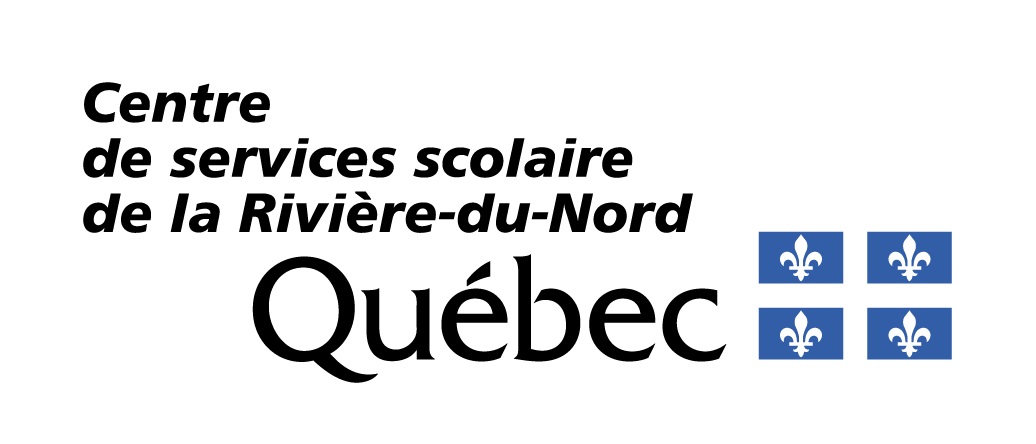 ‹#›
[Speaker Notes: Il en existe plusieurs marques et modèles.]
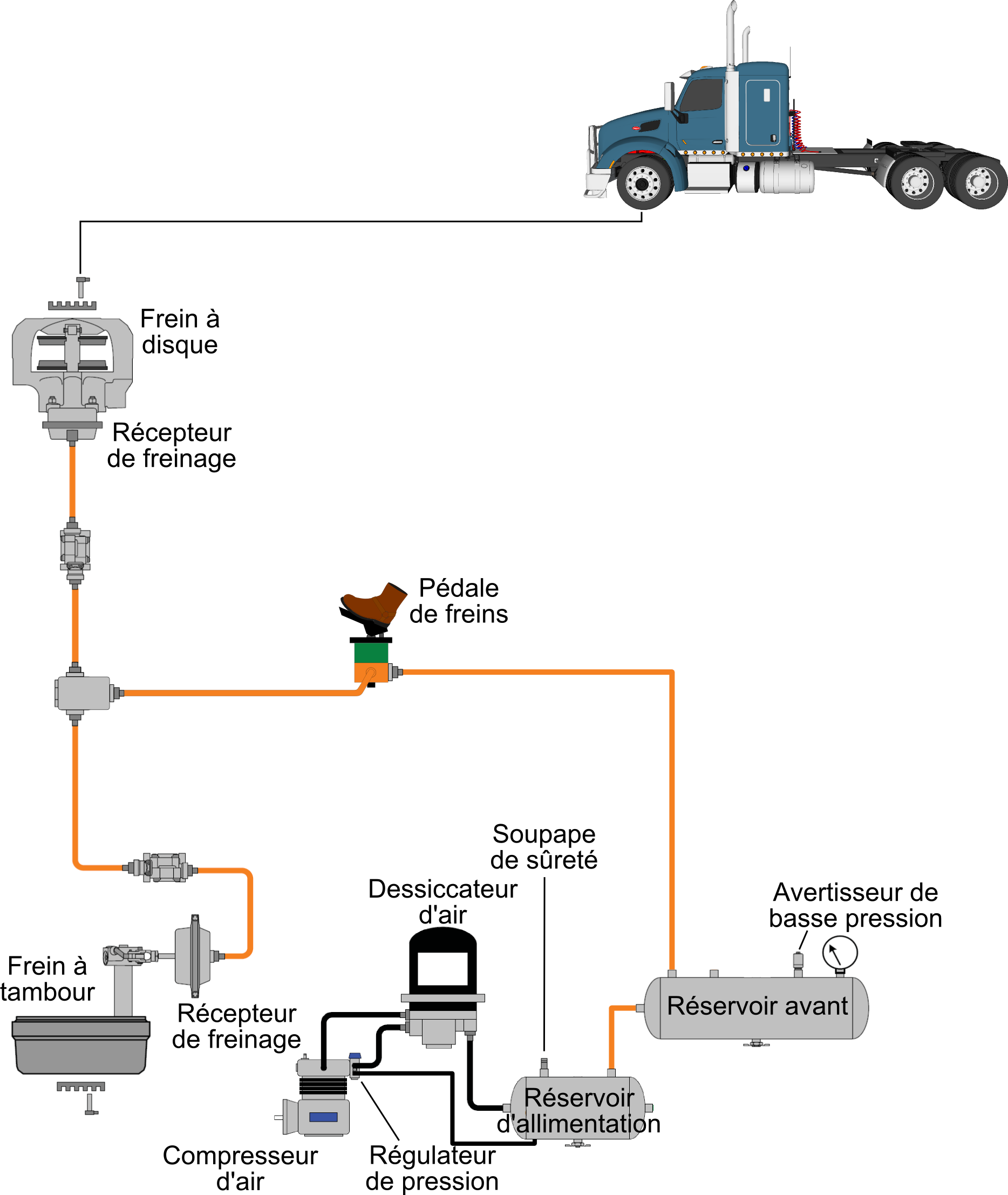 La came en “S”
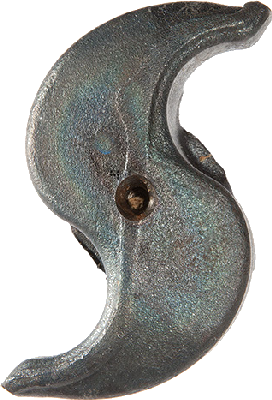 La came en S applique la pression sur les garnitures de frein
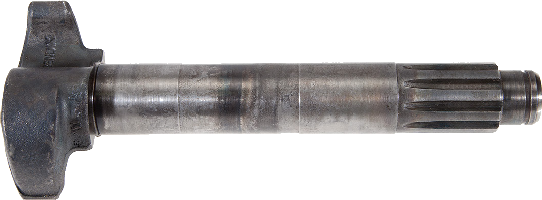 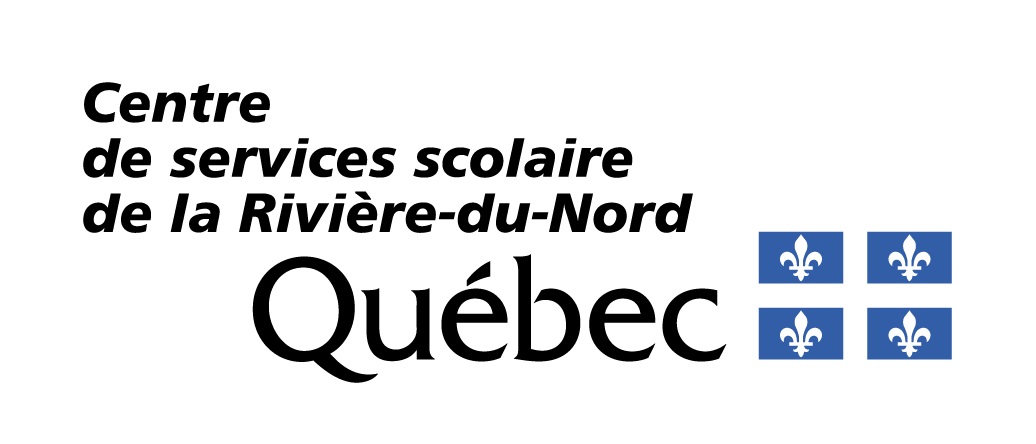 ‹#›
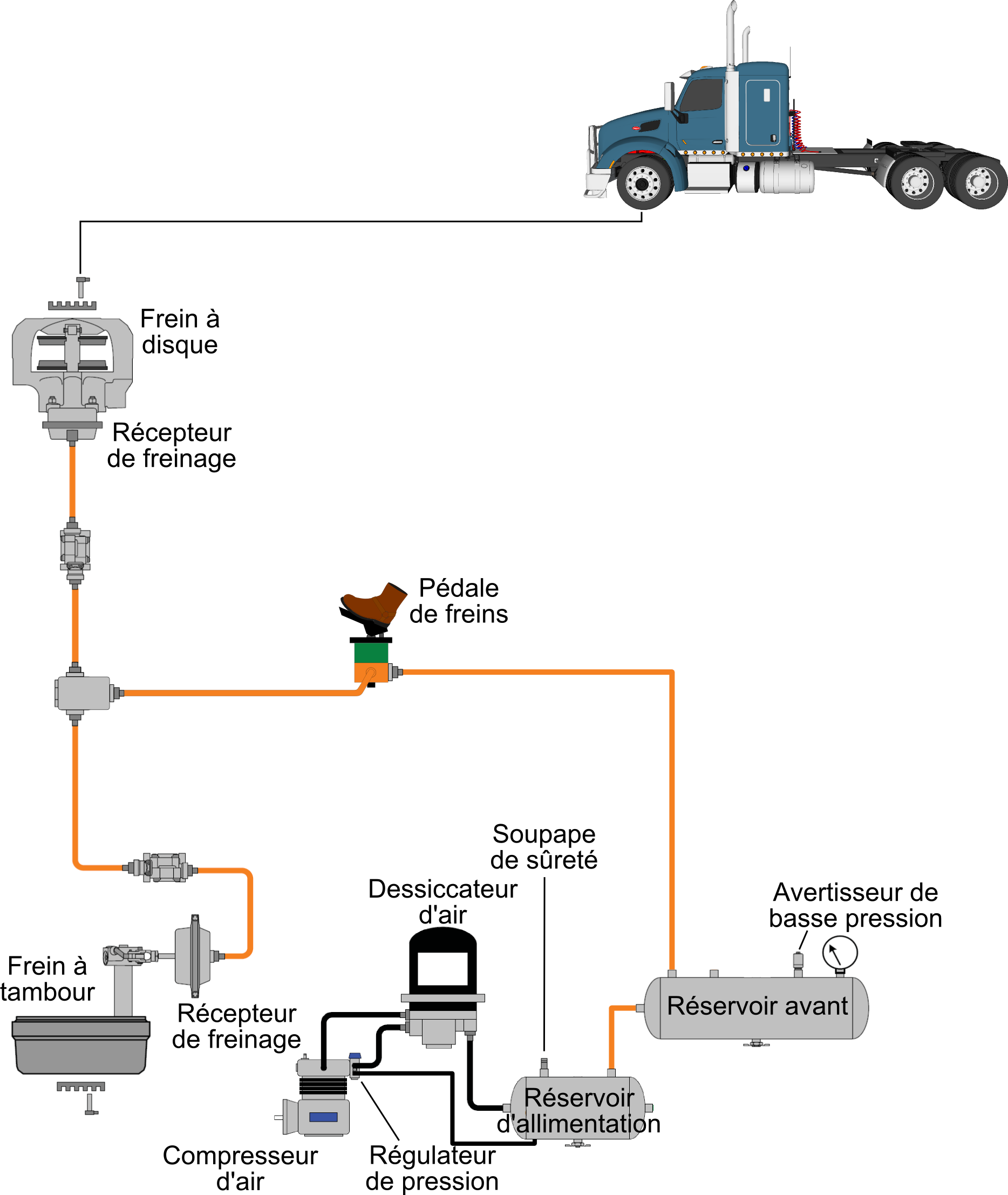 Le tambour
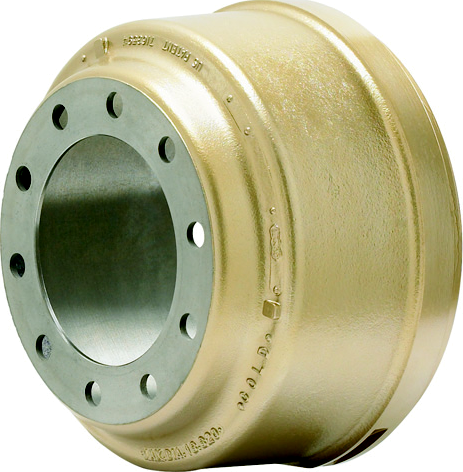 C’est par le processus de friction entre les garnitures de frein et le tambour qui occasionne le freinage du véhicule.
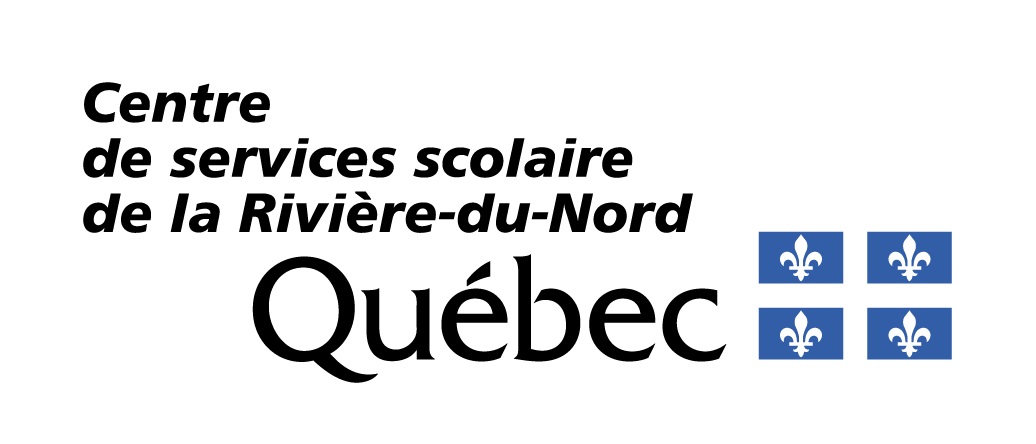 ‹#›
Les freins à disques
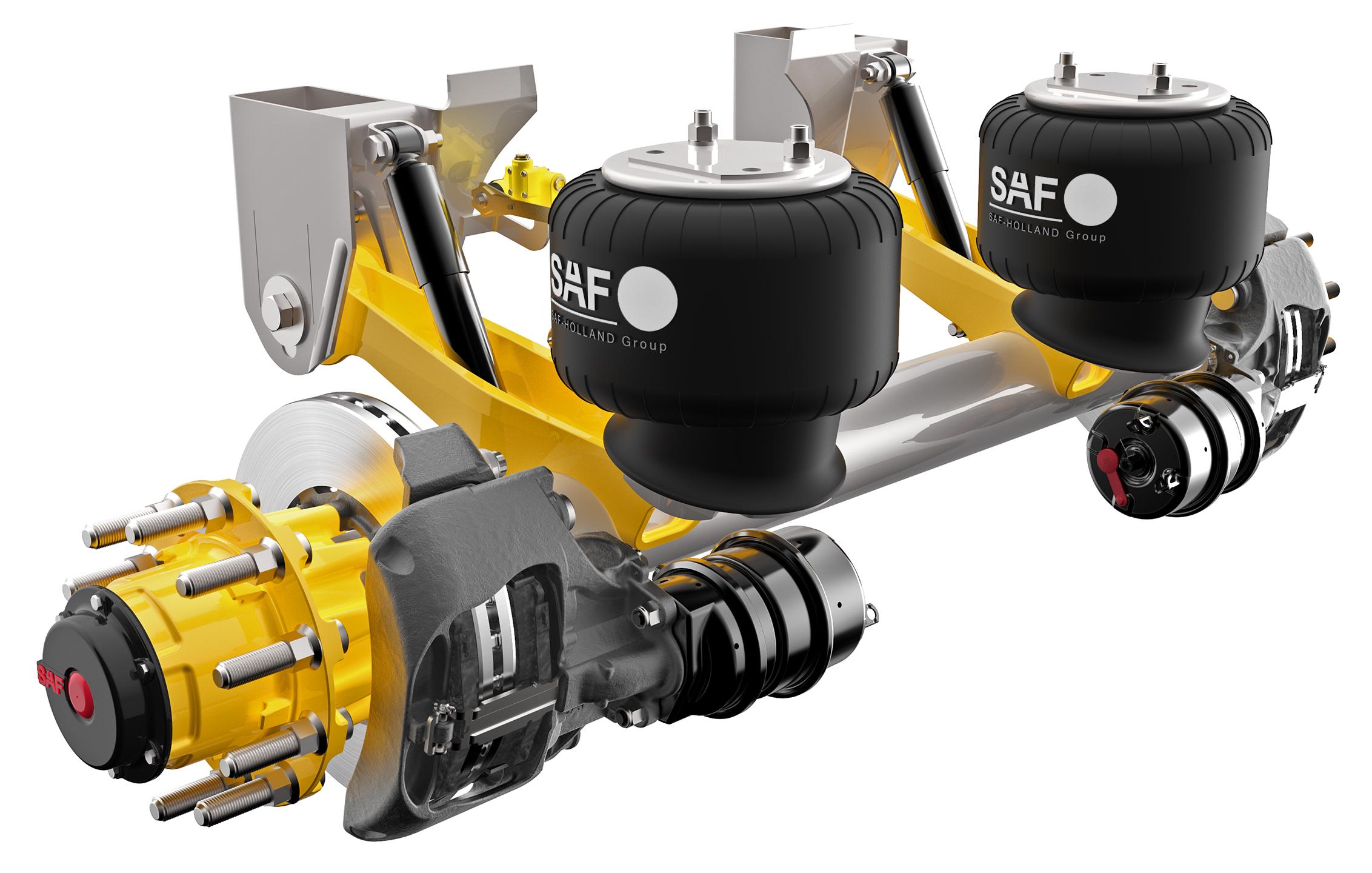 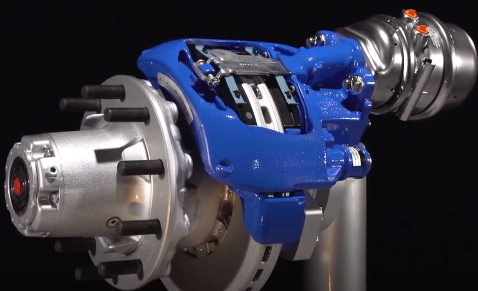 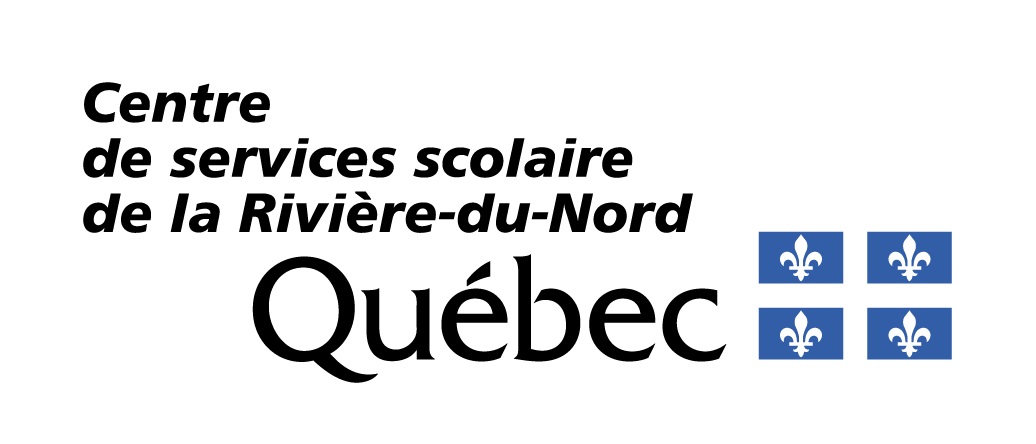 ‹#›
‹#›
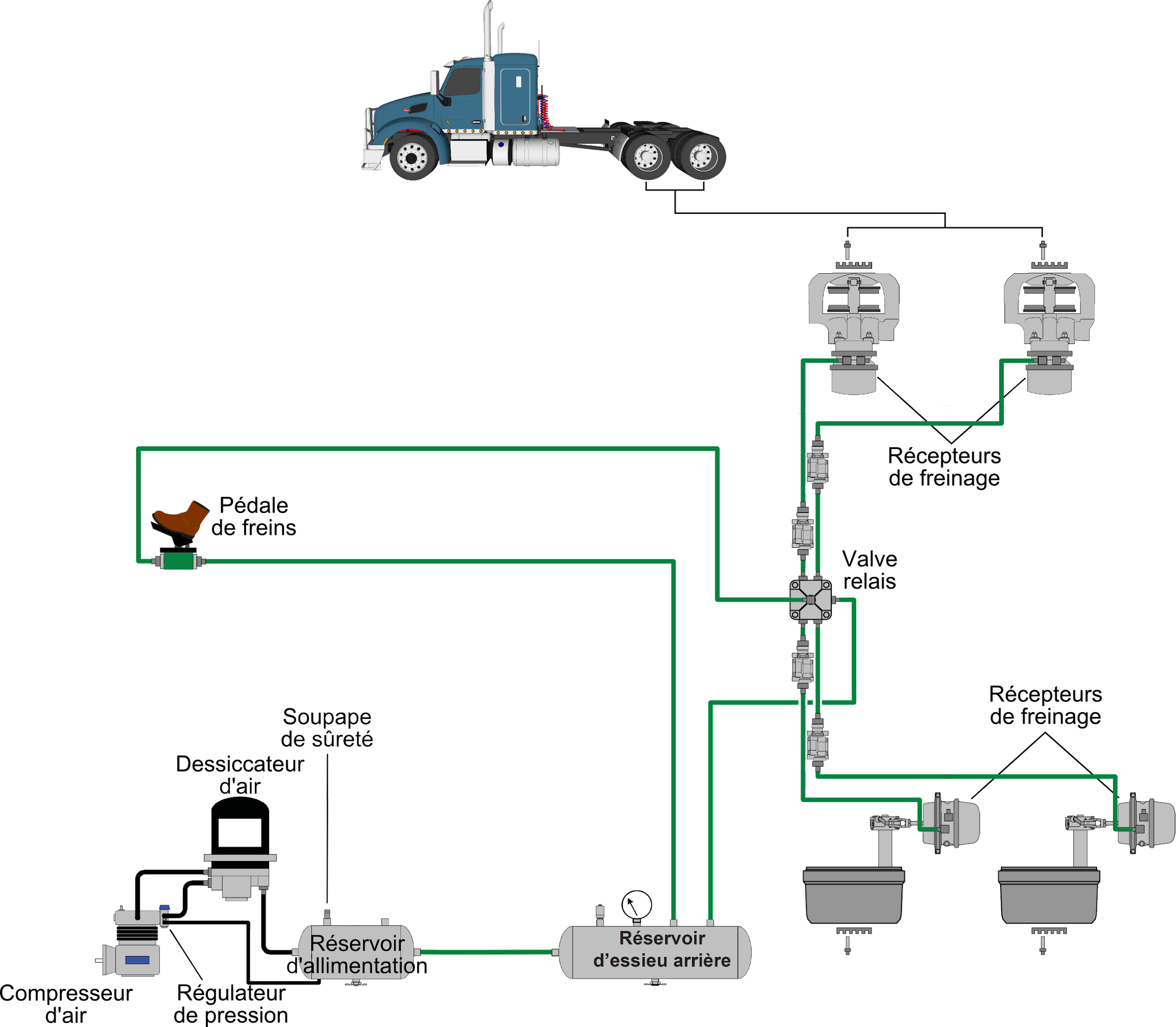 Le circuit primaire des réservoirs de services (P ou 1)
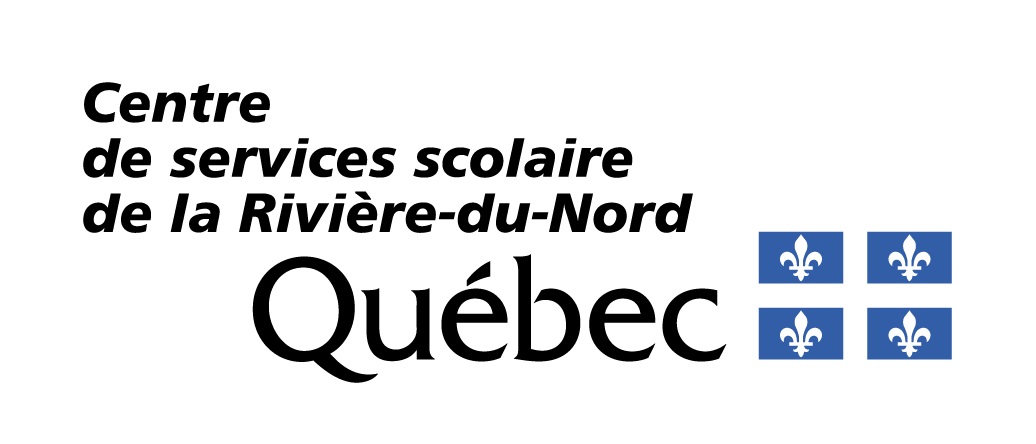 ‹#›
[Speaker Notes: Mentionner que le réservoir d’essieu arrière est aussi considéré comme étant le Réservoir de service, car à la SAAQ  c’est le terme utilisé pour l’apprenti.]
Le récepteur de freins double
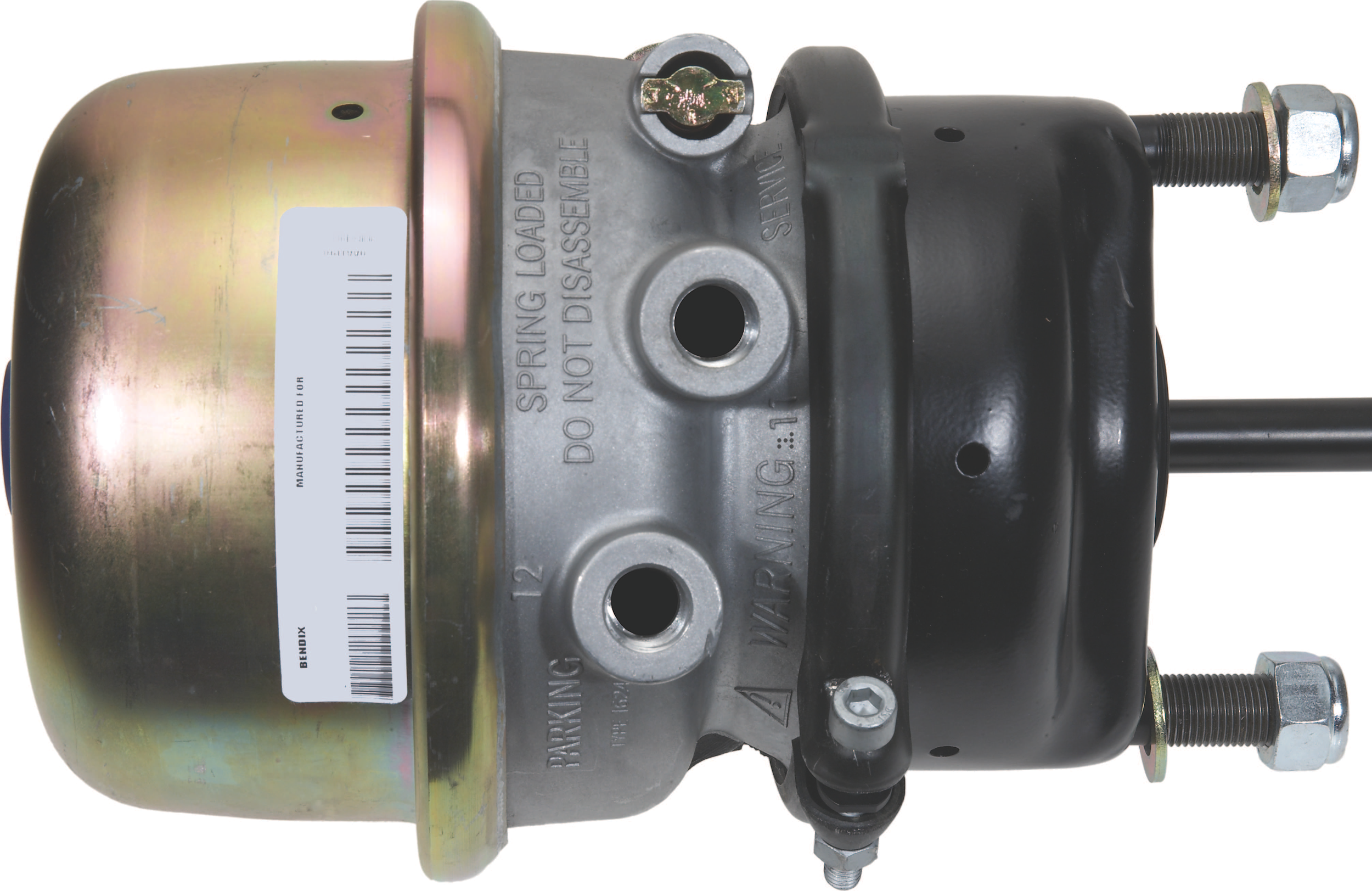 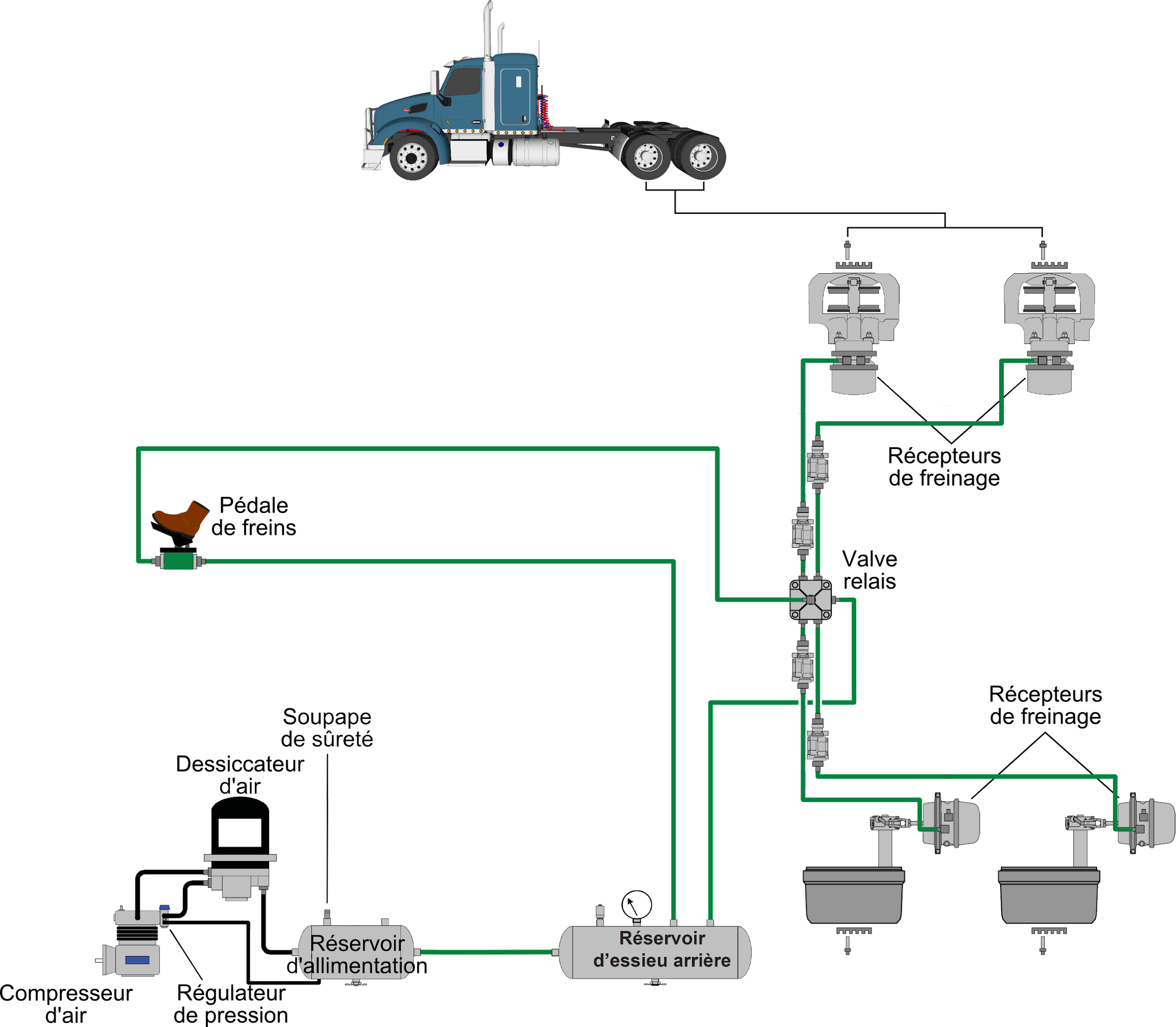 Le récepteur de freins double, en plus d’effectuer la même action que le récepteur de frein simple, il actionne le frein de stationnement.
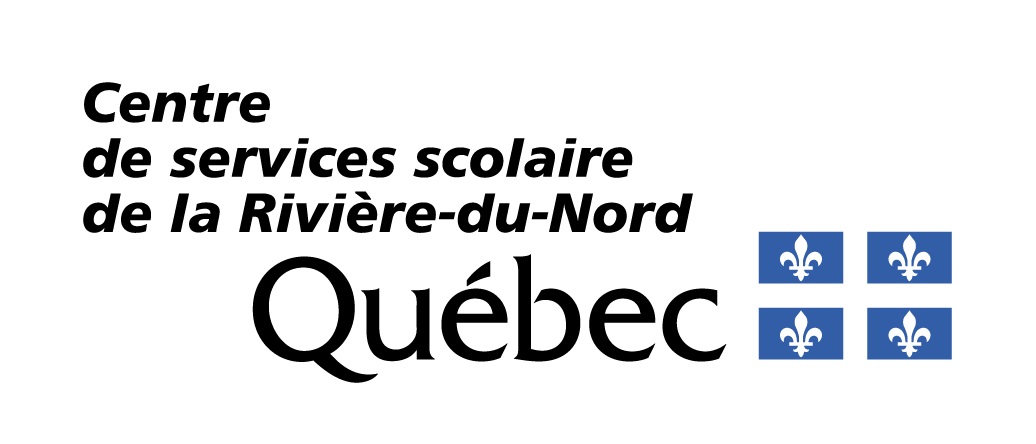 ‹#›
Le circuit des freins de stationnement (urgence)
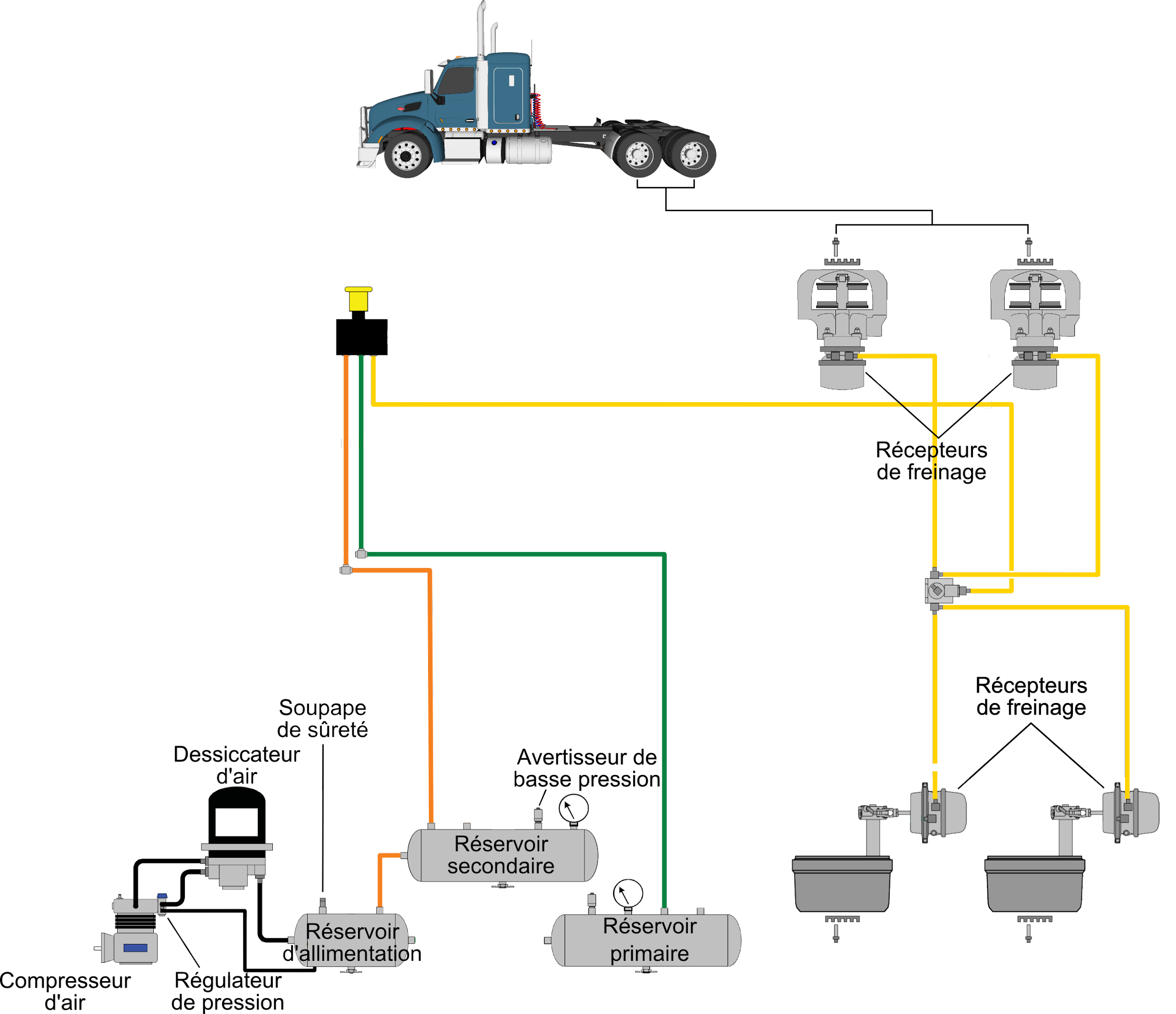 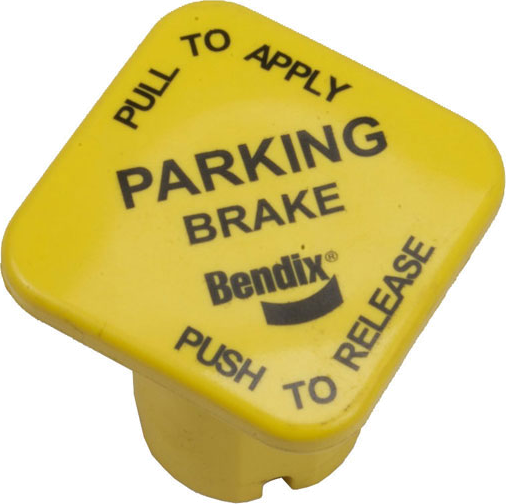 La commande du frein de stationnement, lorsqu’elle est poussée, relâche le frein de stationnement du véhicule.
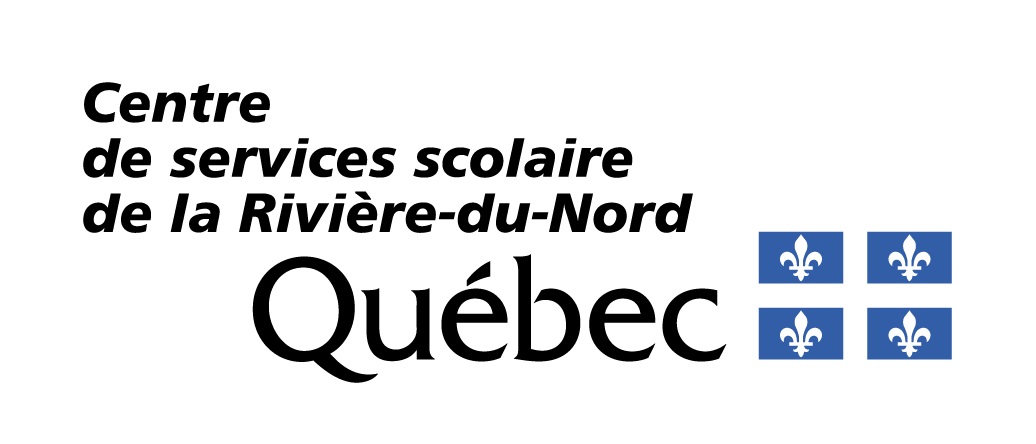 ‹#›
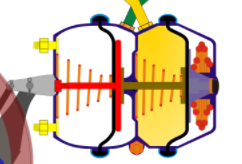 Fonctionnement 
du frein d’urgence


Dans le cas d’une défaillance du système de freinage pneumatique, soit une baisse significative de la pression d’air dans les réservoirs de services, le frein d’urgence s’active afin d’immobiliser le véhicule. 

Ainsi, les garnitures de freins commencent à s’appuyer sur les tambours ou les disques de freins dès que la pression d’air baisse à environ 70 lb/po2 “PSI”. Lorsque cette pression chute au-dessous de 35 lb/po2 “PSI”, la commande du frein de stationnement revient à la position appliquée et l’air est évacué du récepteur de frein double, causant l’application automatique du frein de stationnement.
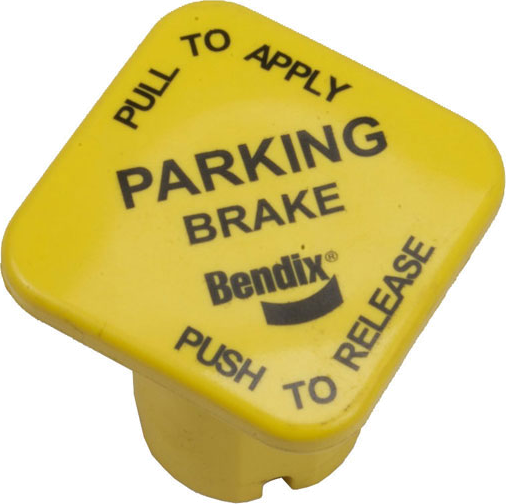 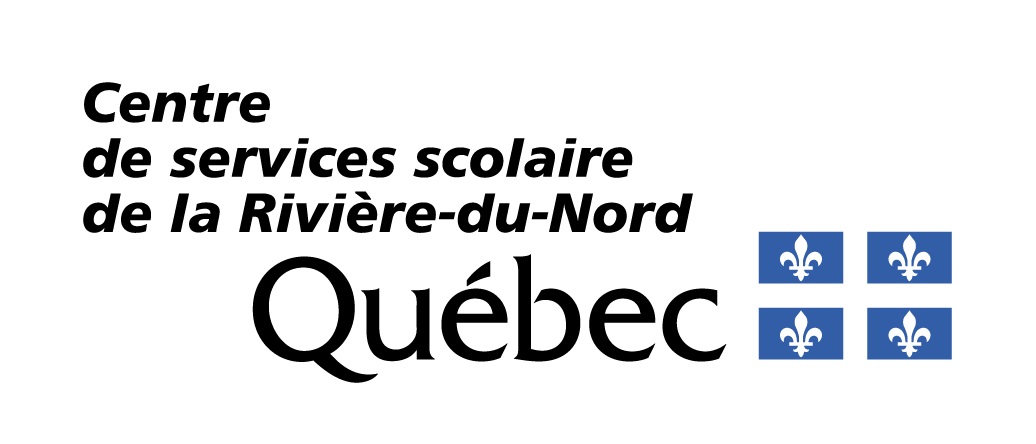 ‹#›
‹#›
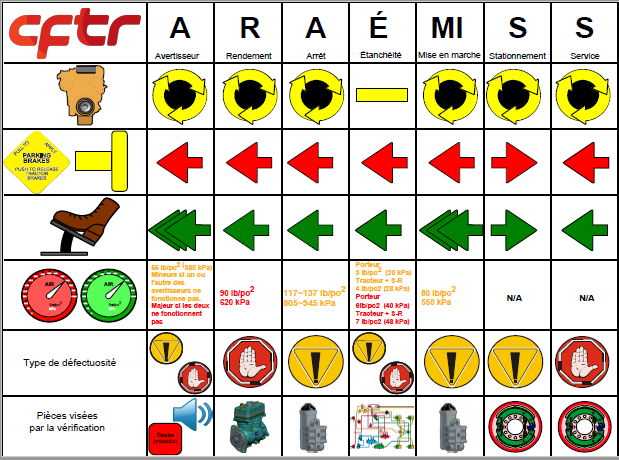 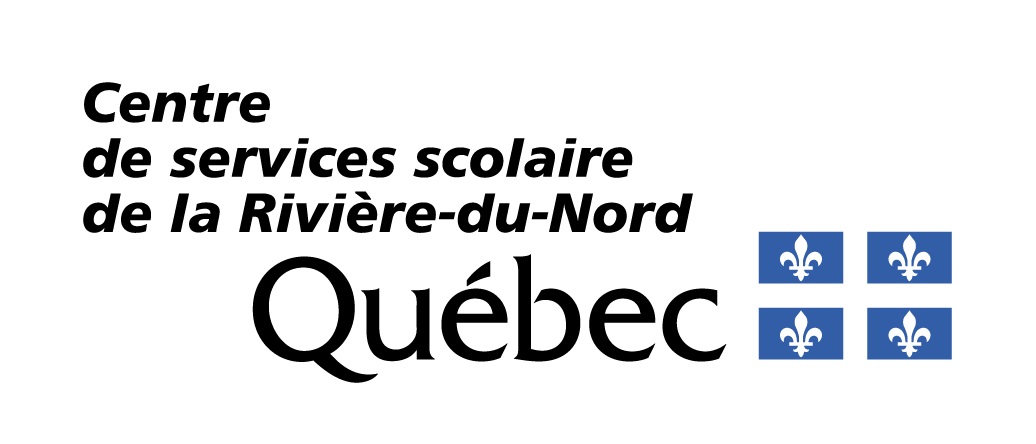 ‹#›
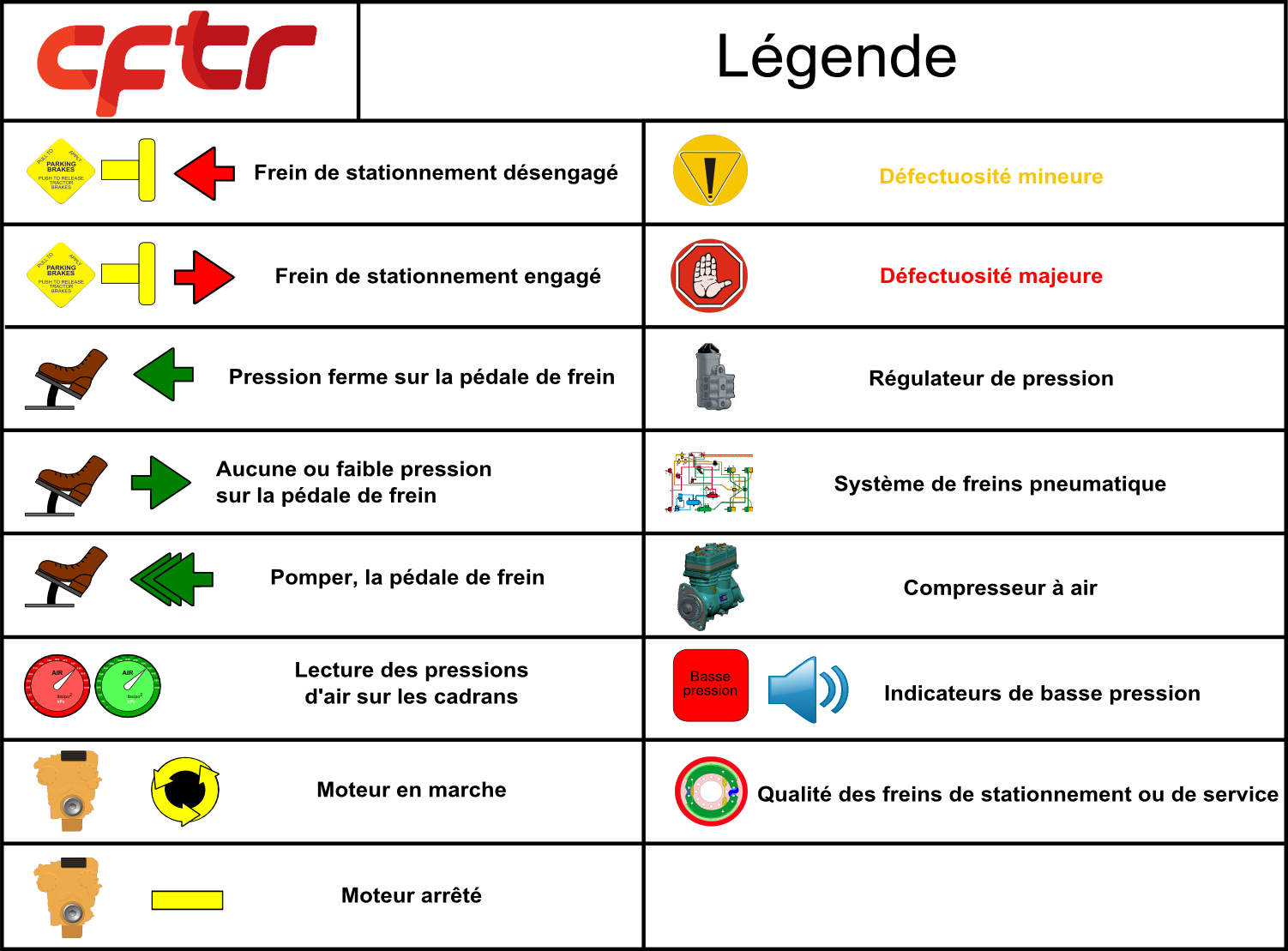 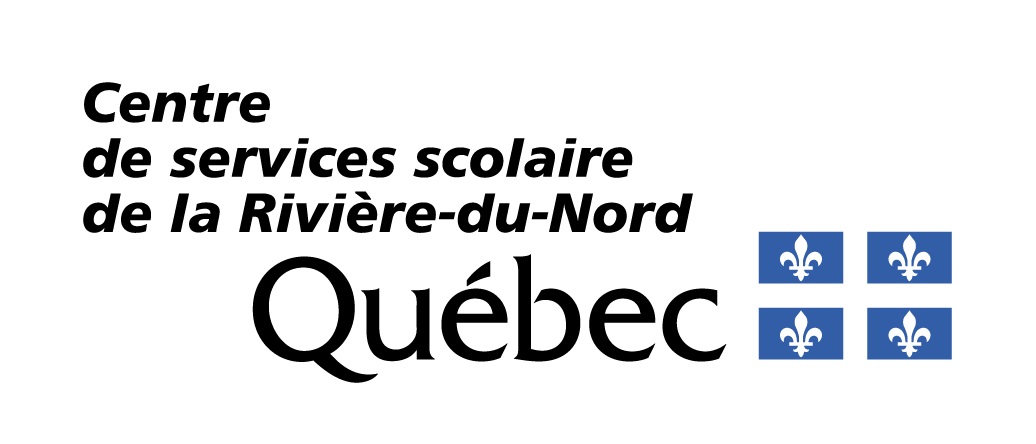 ‹#›
Avertisseur
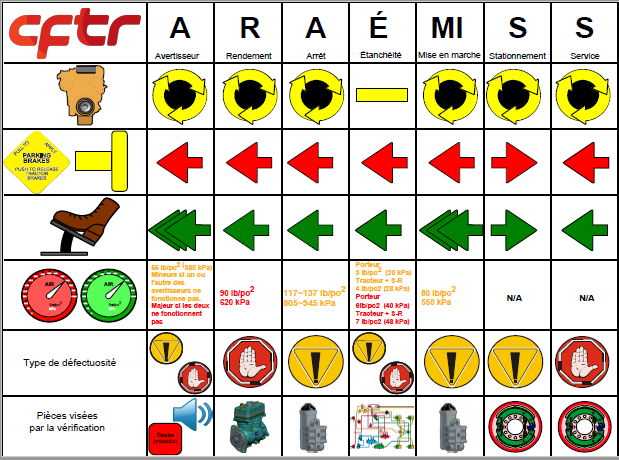 L’avertisseur de basse pression doit se faire voir et entendre (visuel et sonore) à un minimum de 55 psi
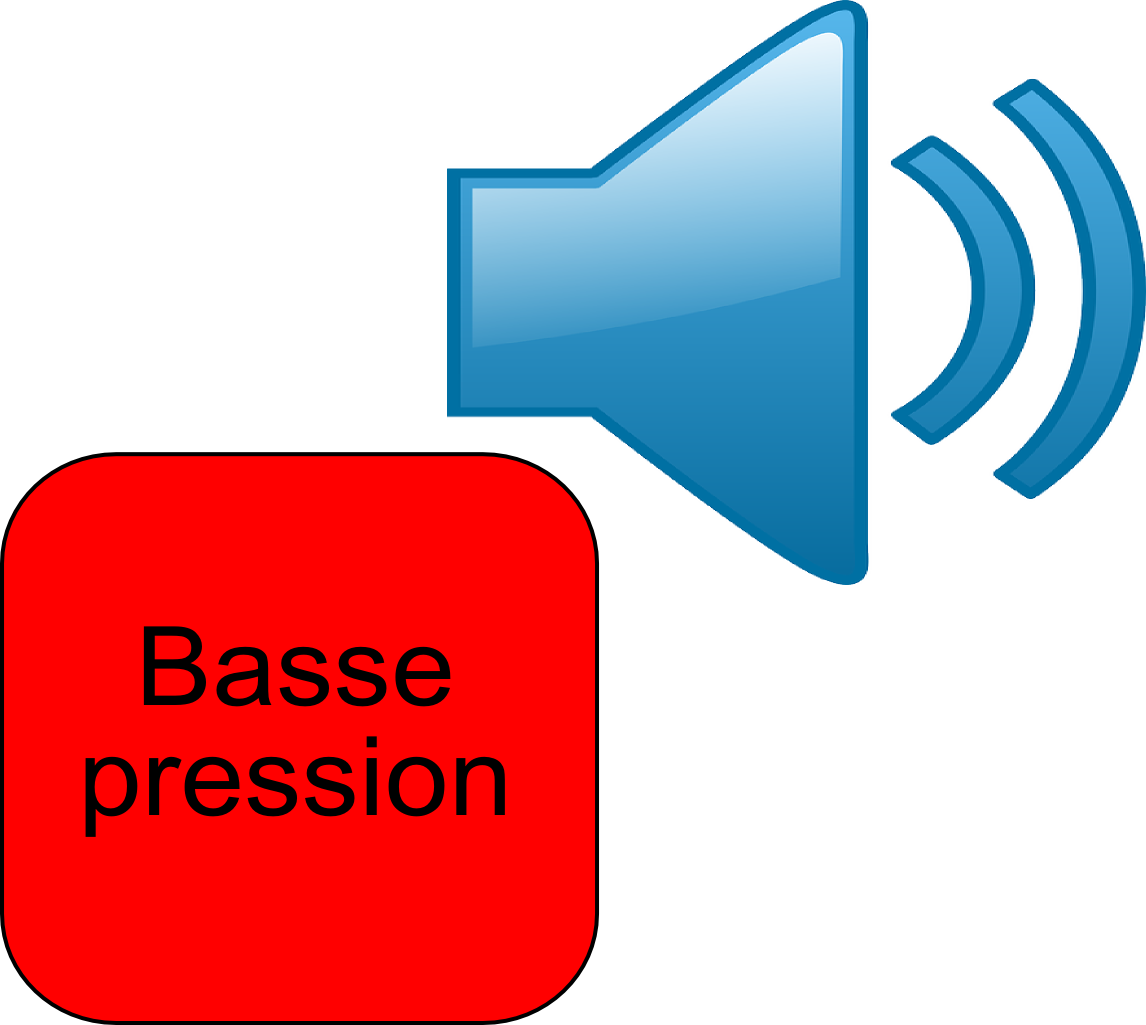 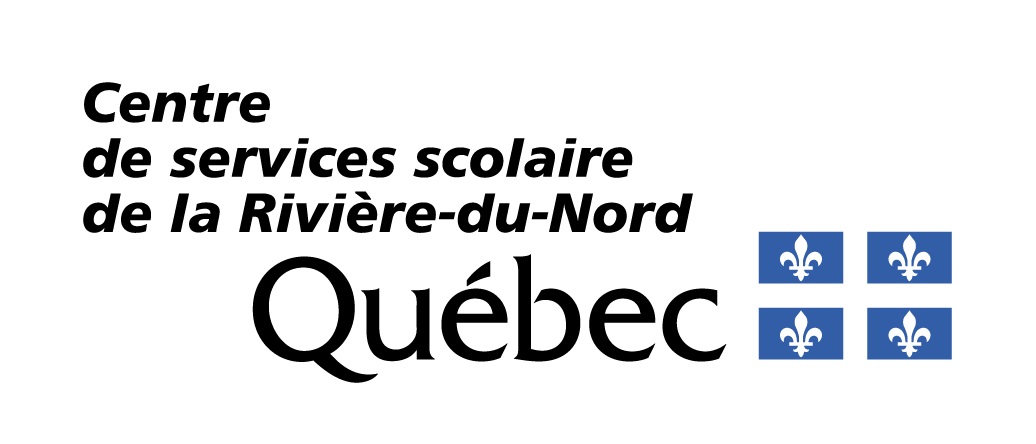 ‹#›
[Speaker Notes: Il est à noter que l’avertisseur entre en fonction beaucoup plus haut que 55 psi.
Il permet d’aviser le conducteur de l’urgence de se stationner avant que les freins d’urgence ne s’appliquent.]
Rendement
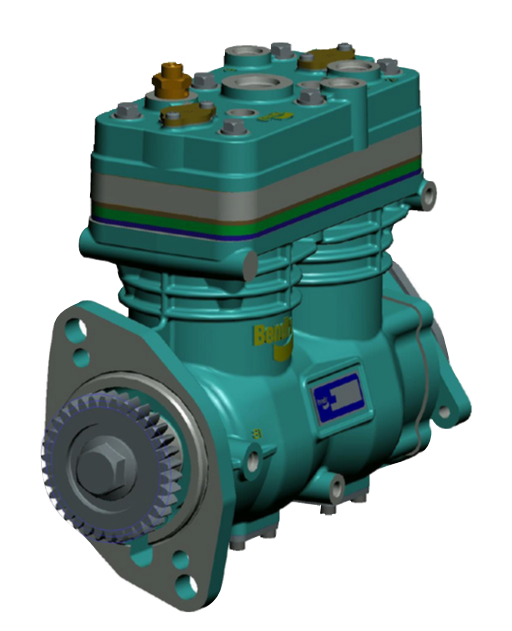 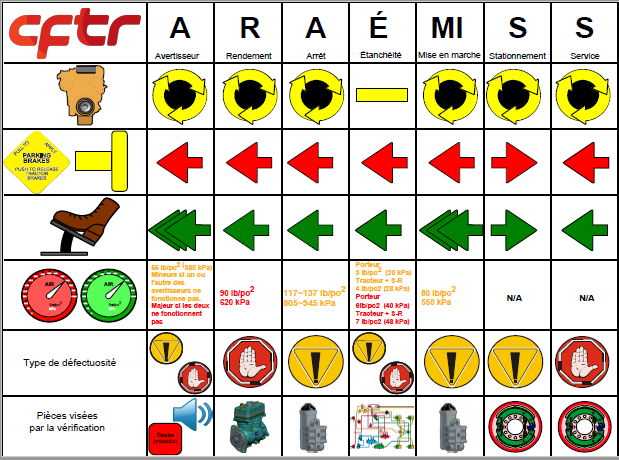 Le compresseur doit être en mesure de maintenir 90 psi dans les réservoirs de services dans les pires circonstances
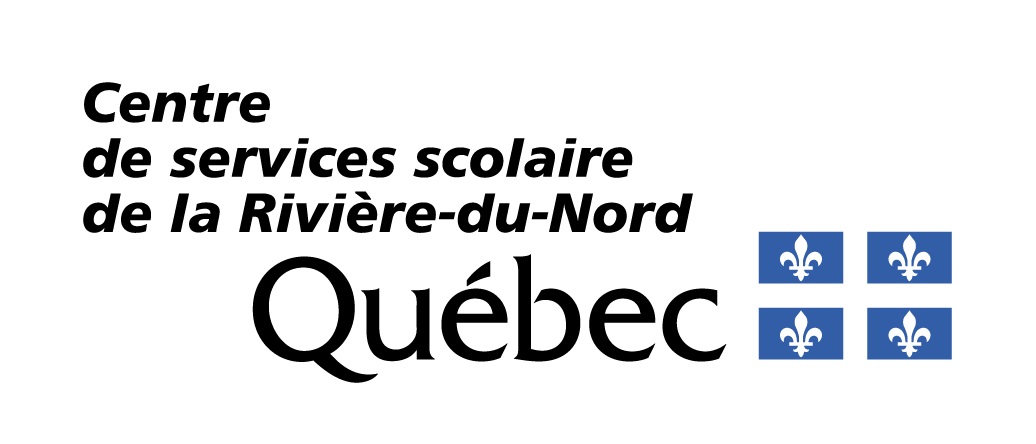 ‹#›
[Speaker Notes: Ce test permet d’assurer une distance de freinage sécuritaire dans toutes les circonstances.]
Arrêt du compresseur
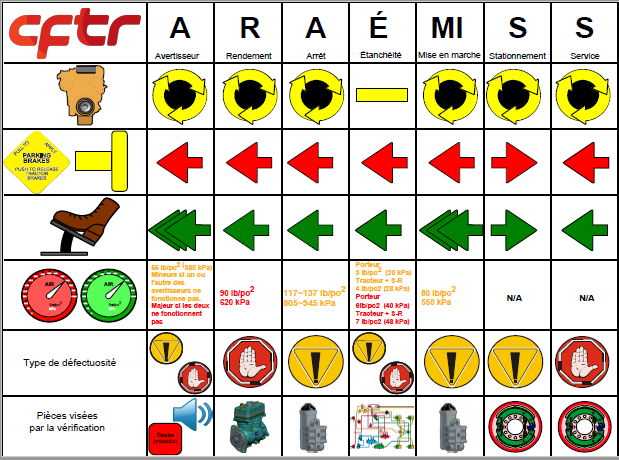 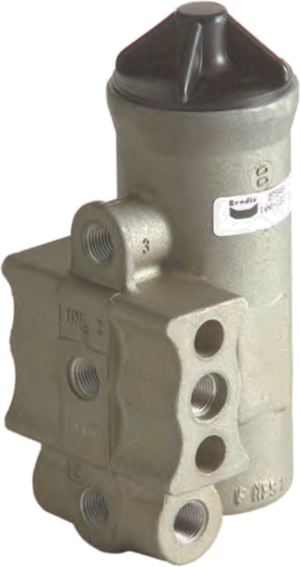 Le régulateur doit arrêter le compresseur entre 117 et 137 psi
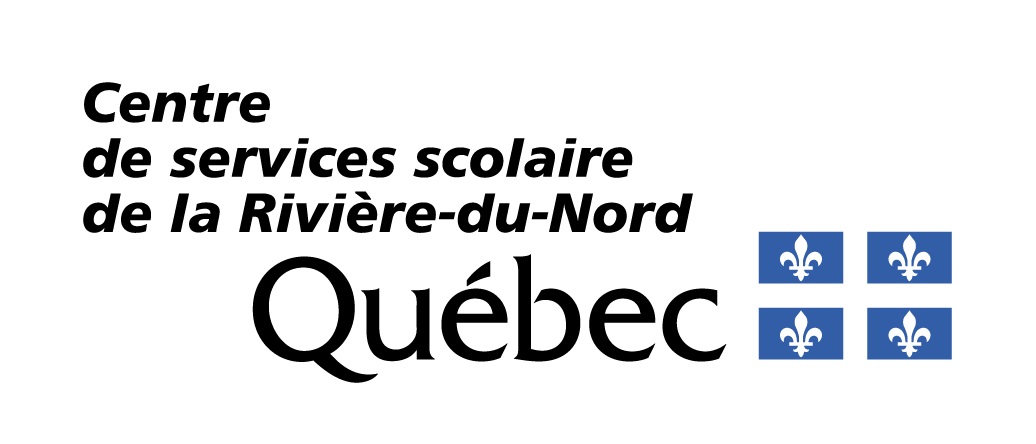 ‹#›
[Speaker Notes: L’arrêt du compresseur se fait généralement au milieu de la norme.]
Étanchéité du système
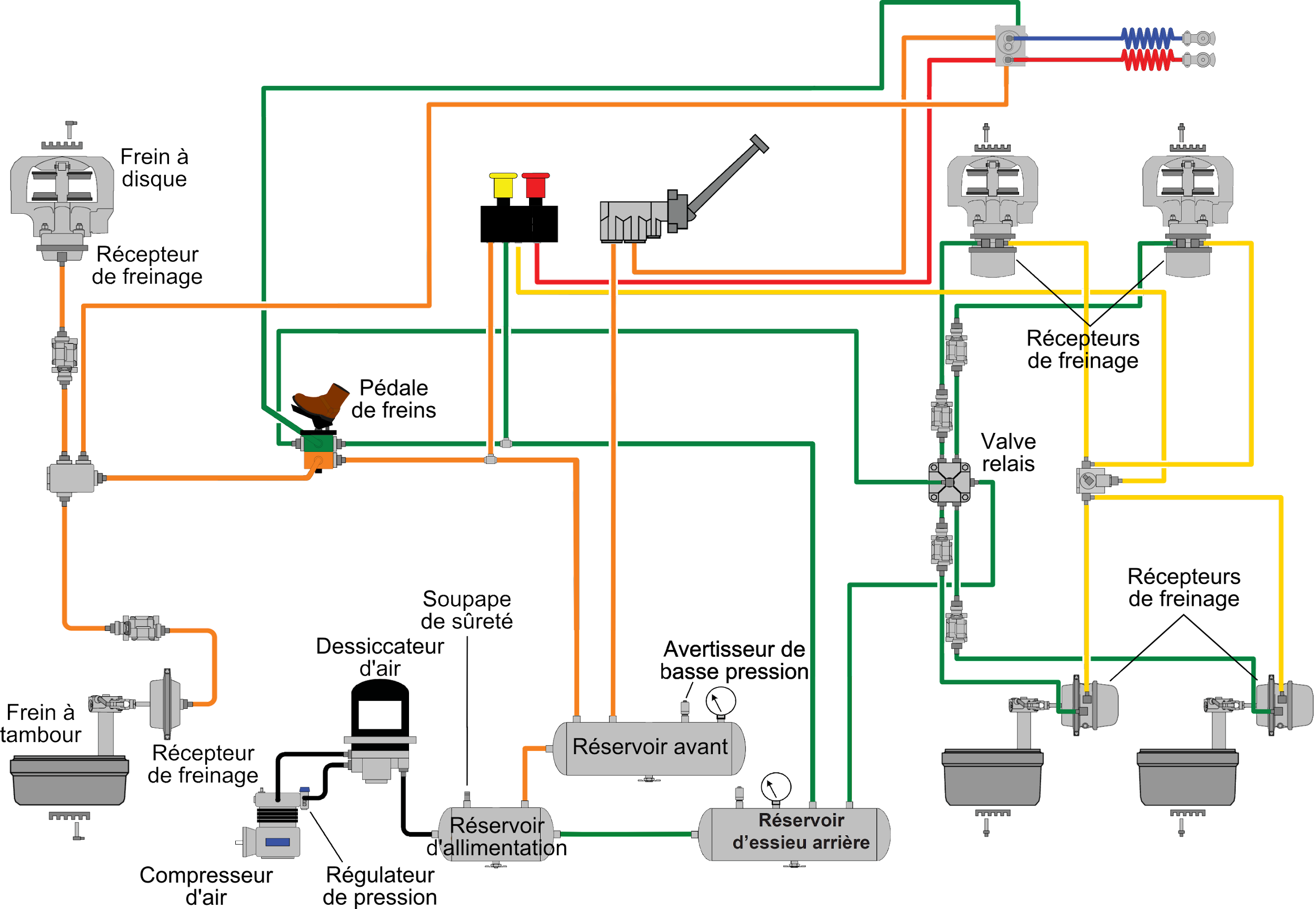 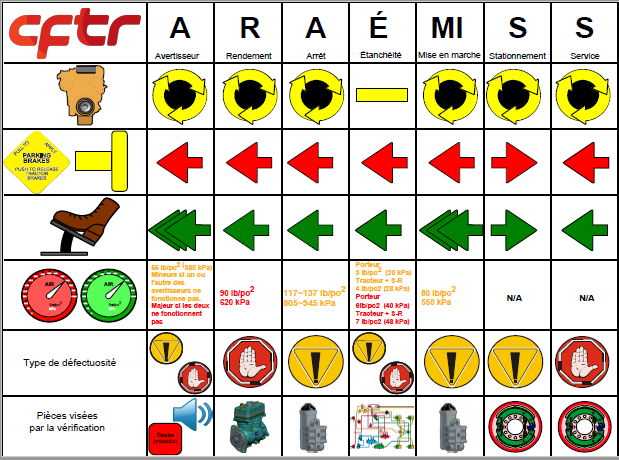 Le système pneumatique ne doit pas avoir une perte d’air de plus de 6 psi / minute pour un véhicule et de plus de 7 psi / minute pour deux véhicules
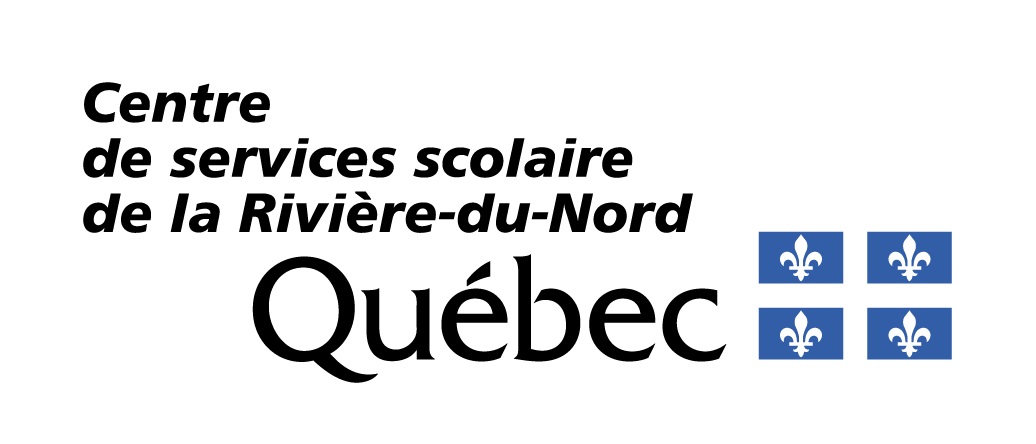 ‹#›
[Speaker Notes: C’est le seul test qui se fait avec le moteur à l’arrêt.]
Mise en marche du compresseur
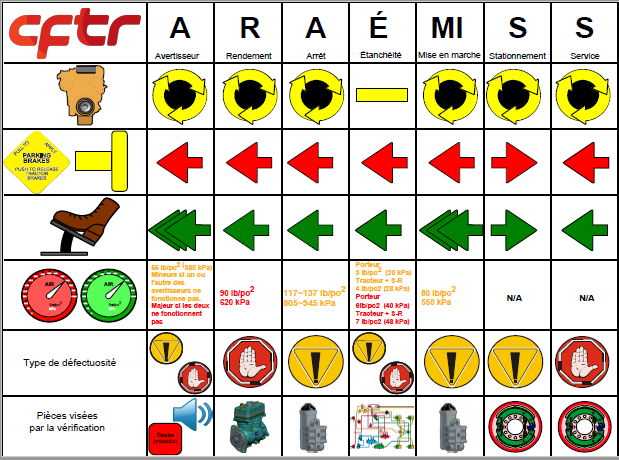 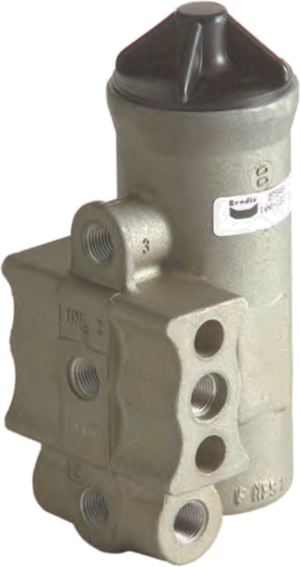 Le régulateur doit mettre en marche le compresseur à plus de 80 psi
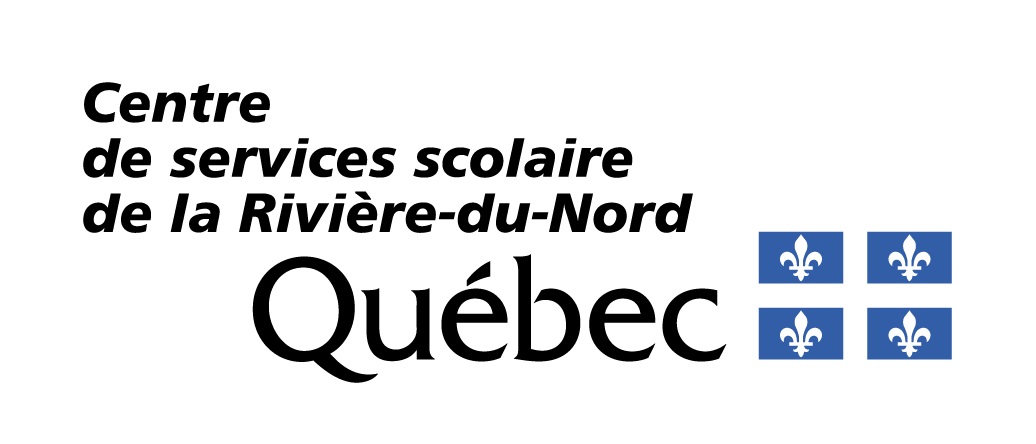 ‹#›
[Speaker Notes: Le démarrage du compresseur se fait à 20 psi en dessous de l’arrêt.]
Efficacité du frein de stationnement
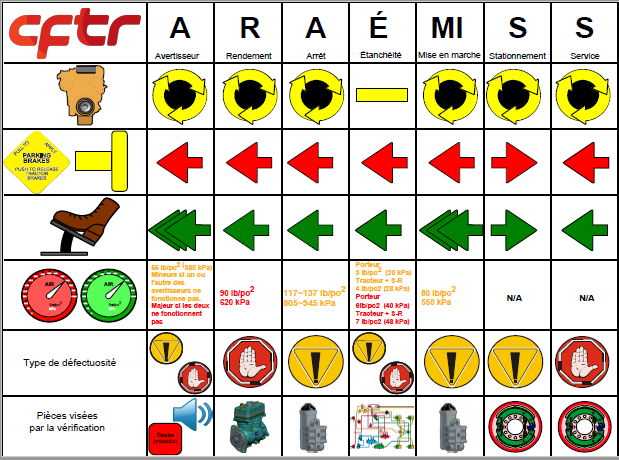 Le freins de stationnement doit retenir le véhicule quand on essaye d’avancer
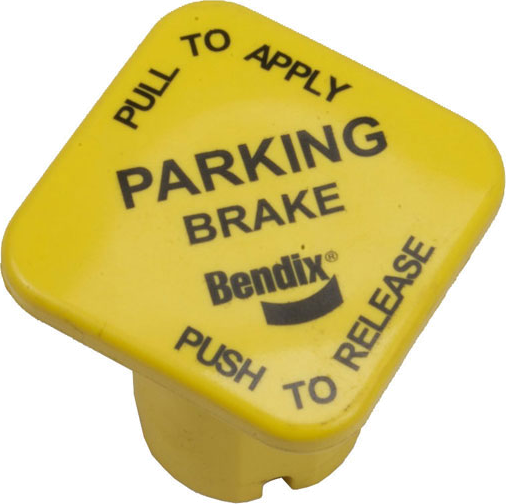 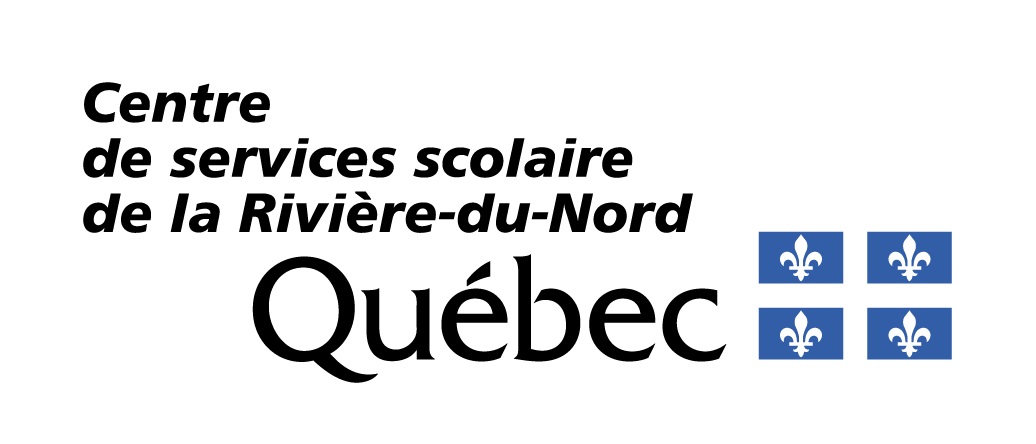 ‹#›
[Speaker Notes: Avec une transmission manuelle, il serait sage d’engager le 2ieme ou le 3ieme rapport afin de réduire la force de torsion à l’arbre de commande et aux essieux.
Avec une transmission automatisée ou automatique, la mise en mouvement du camion pourrait être nécessaire selon le type sécurité du fabricant, certaines transmissions ne s’engagent pas en “drive” quand le frein de stationnement est appliqué.]
Efficacité du frein de service
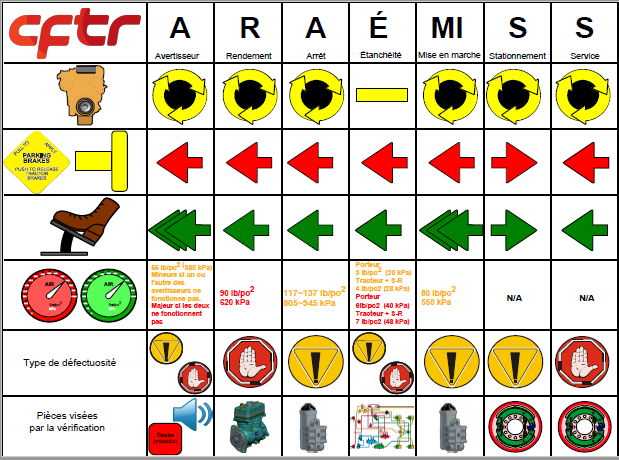 Le frein de service doit arrêter facilement le véhicule quand il est en mouvement.
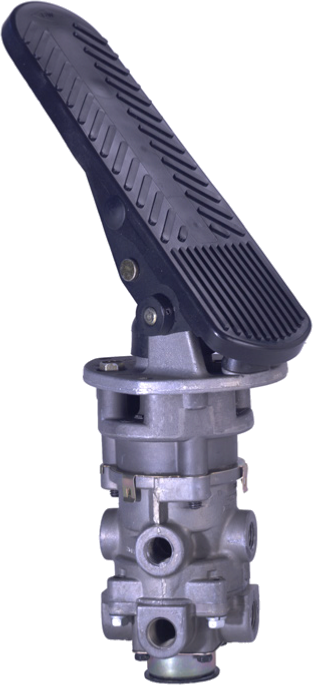 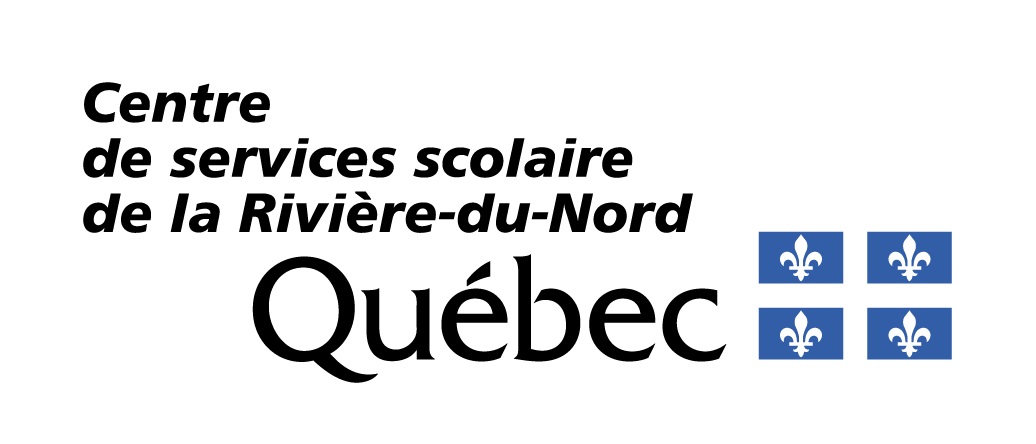 ‹#›
[Speaker Notes: Lors de la mise en mouvement du camion, il faut s’assurer que toutes les roues tournent librement.
Avec une transmission manuelle, il faut appuyer sur l'embrayage avant de freiner, dû à la faible vitesse du véhicule.]
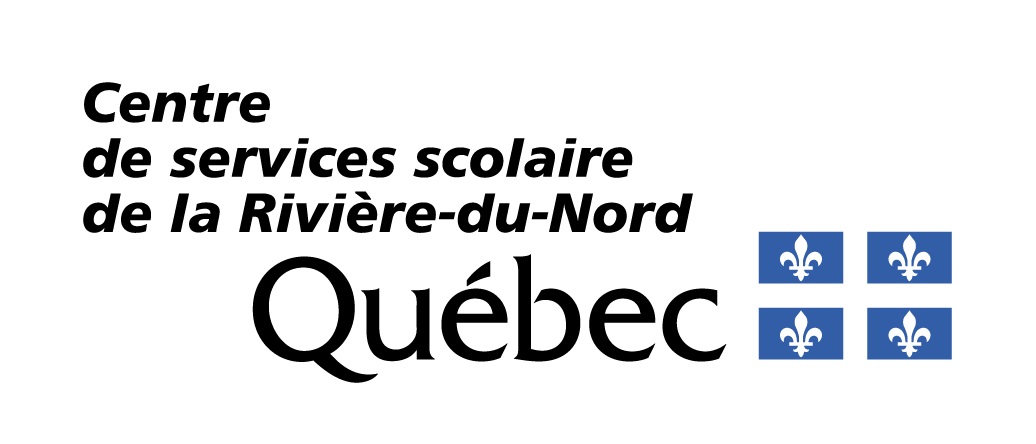 Merci pour votre participation
‹#›